raam
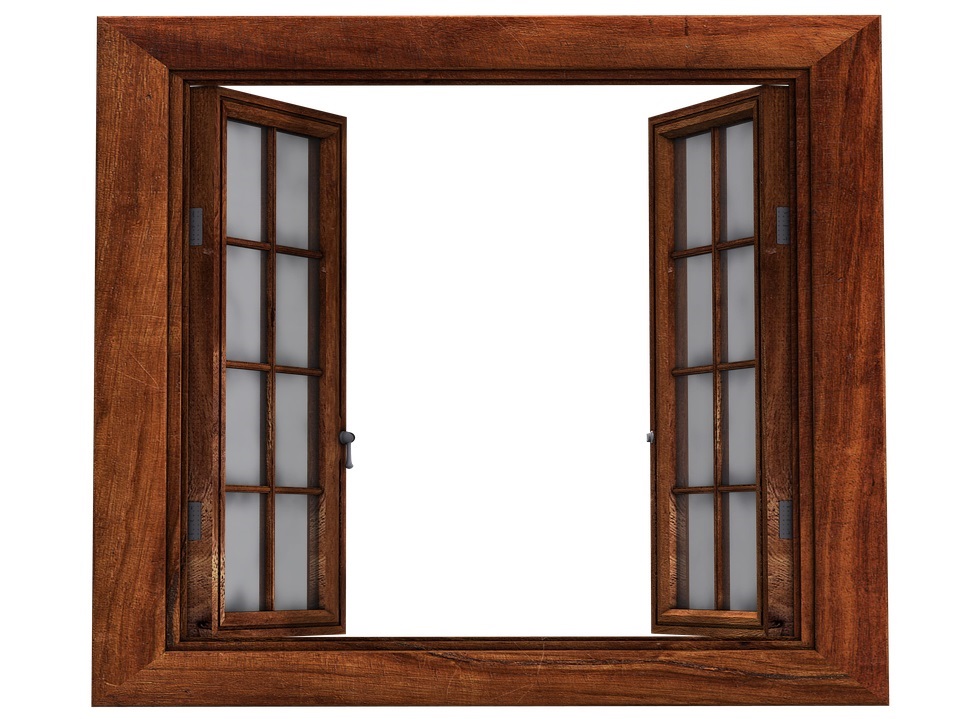 aa
m
r
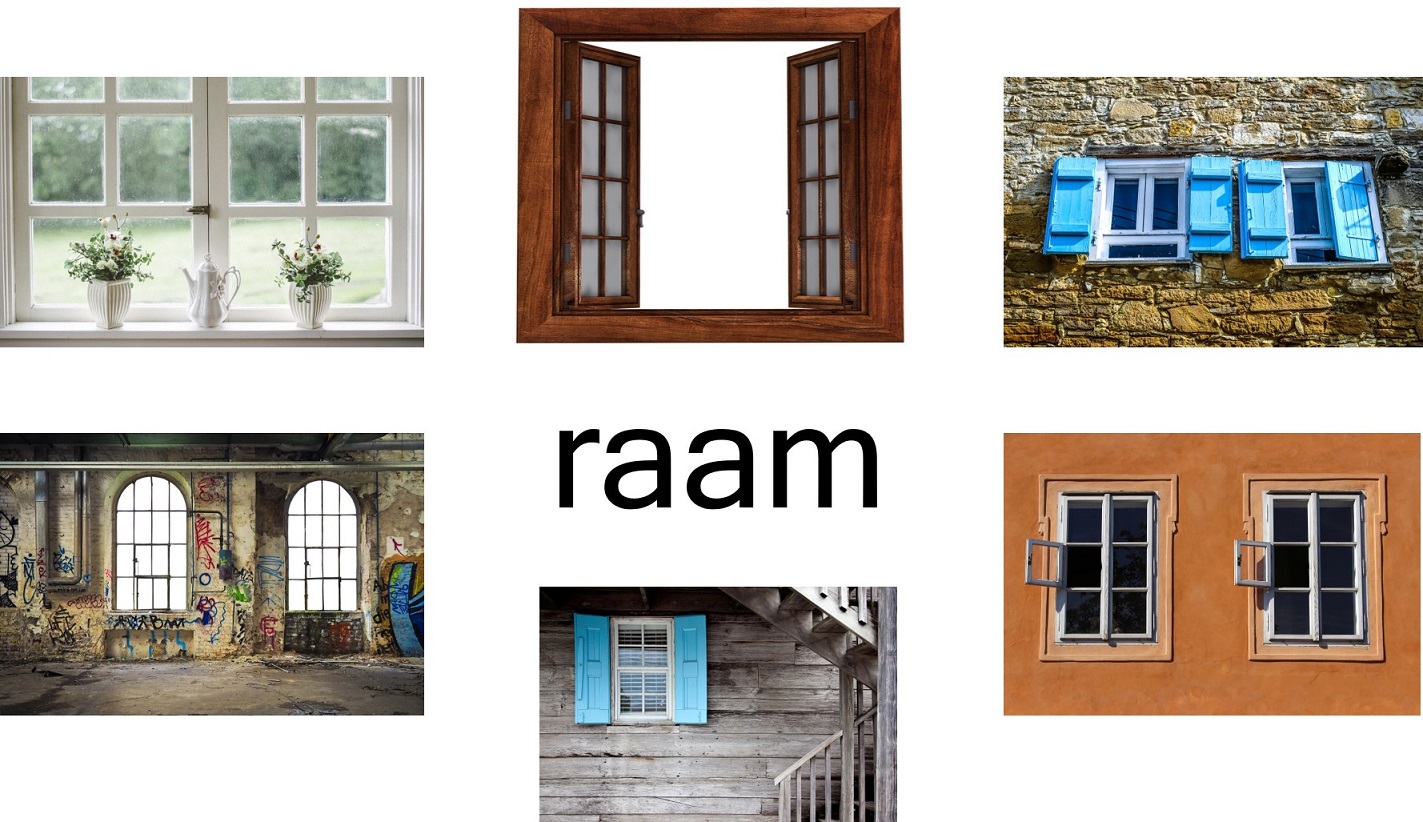 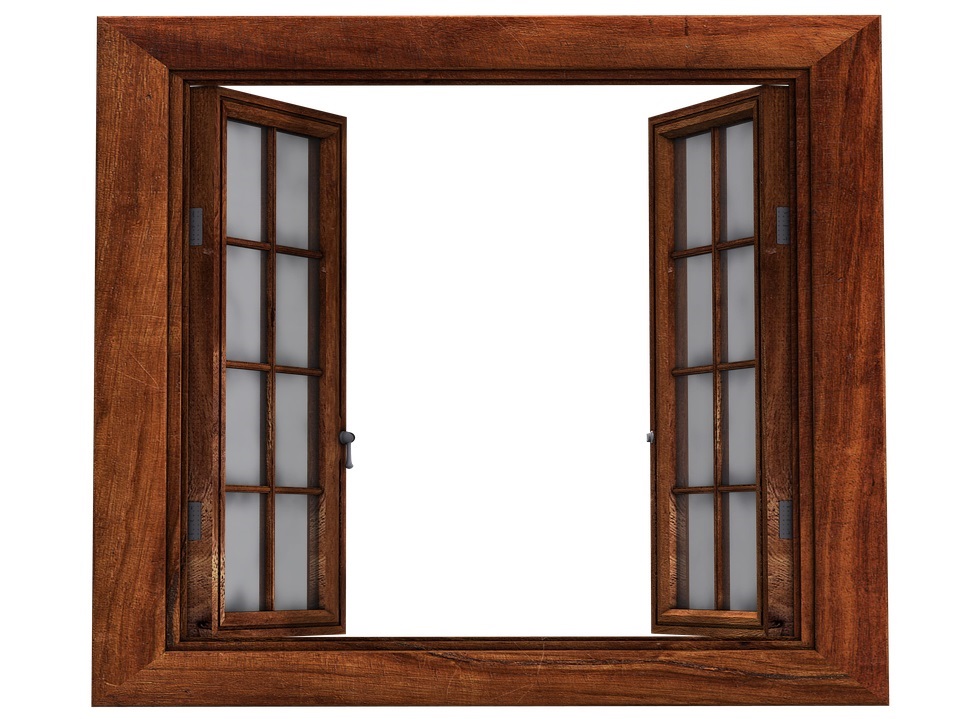 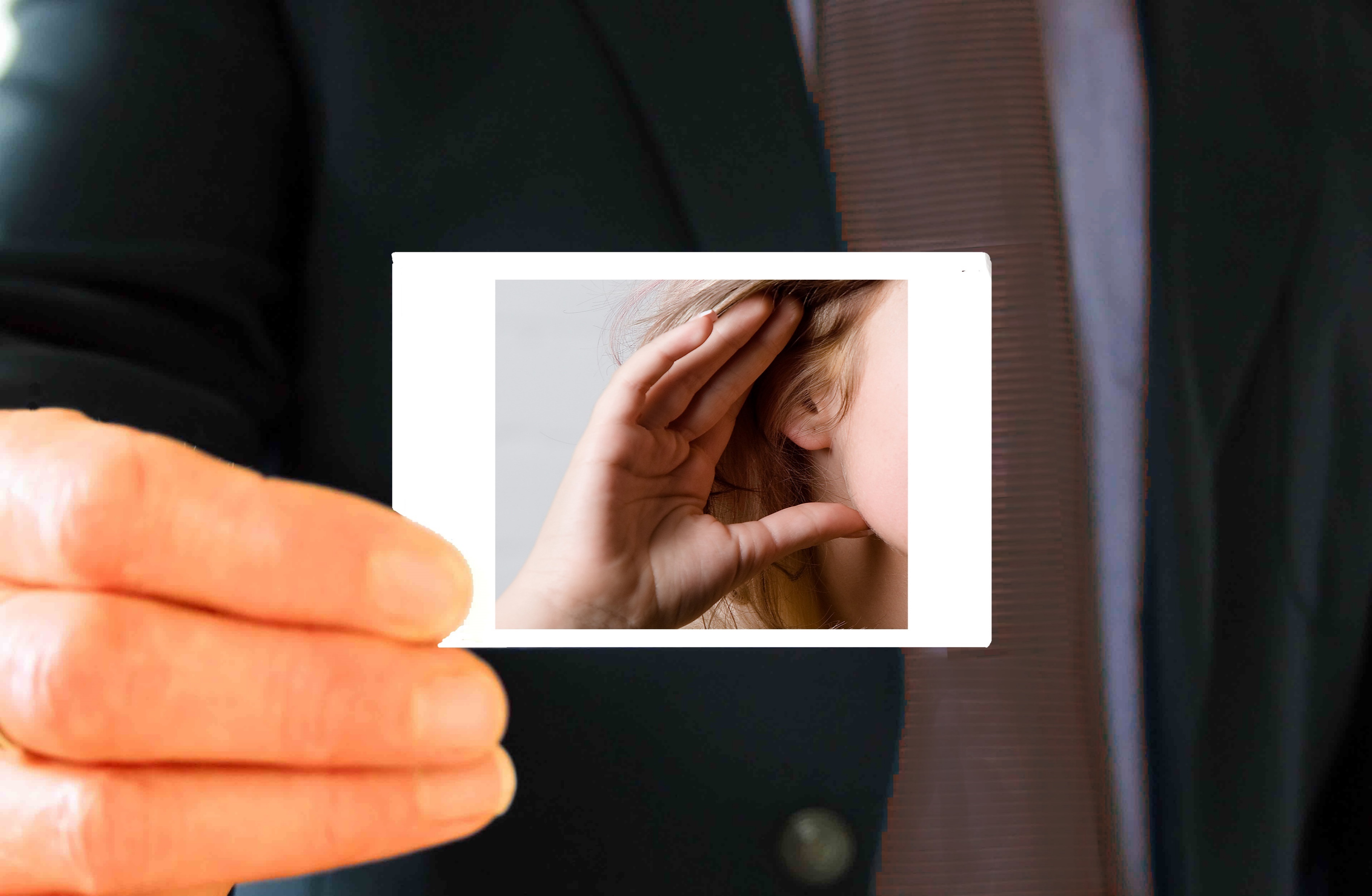 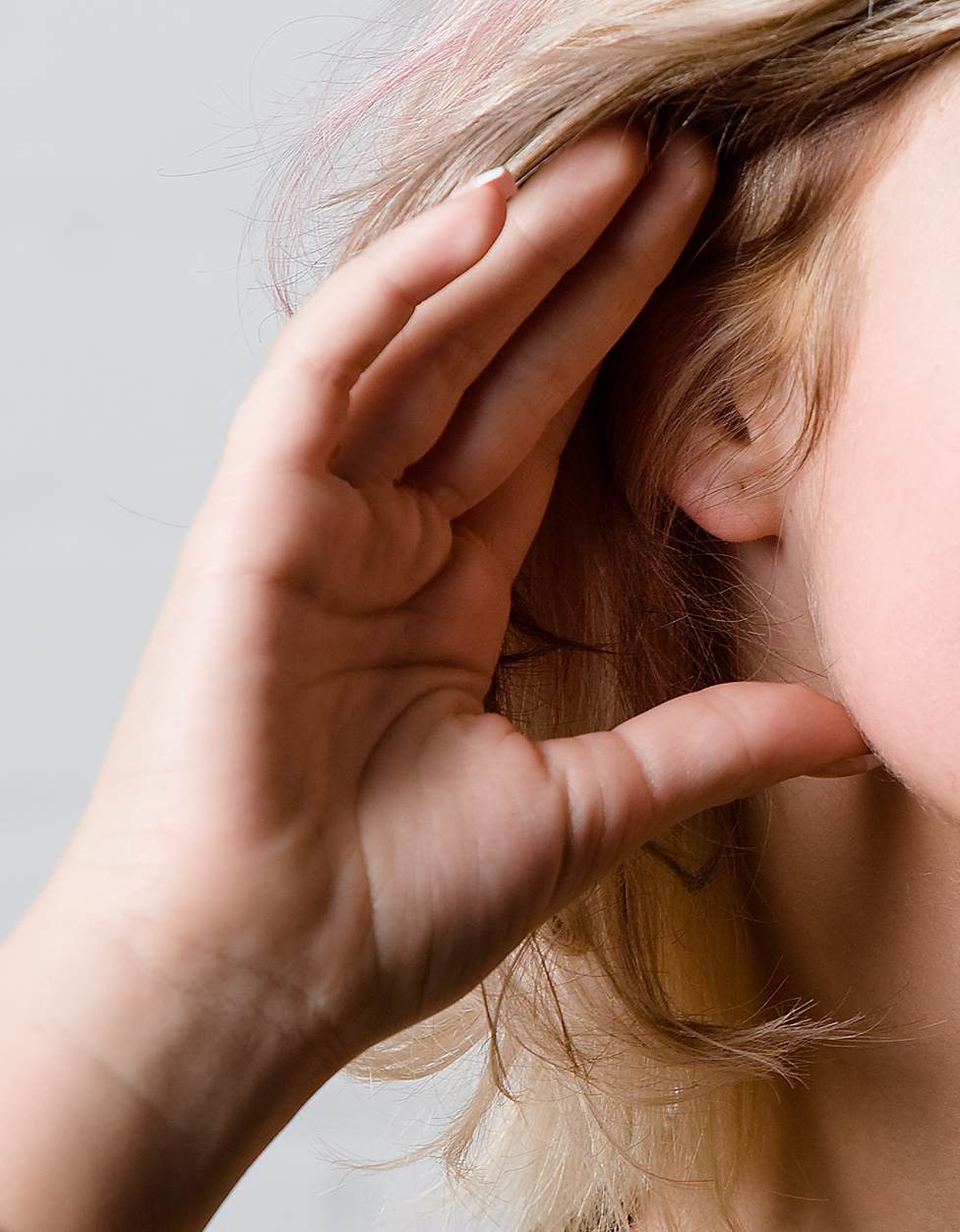 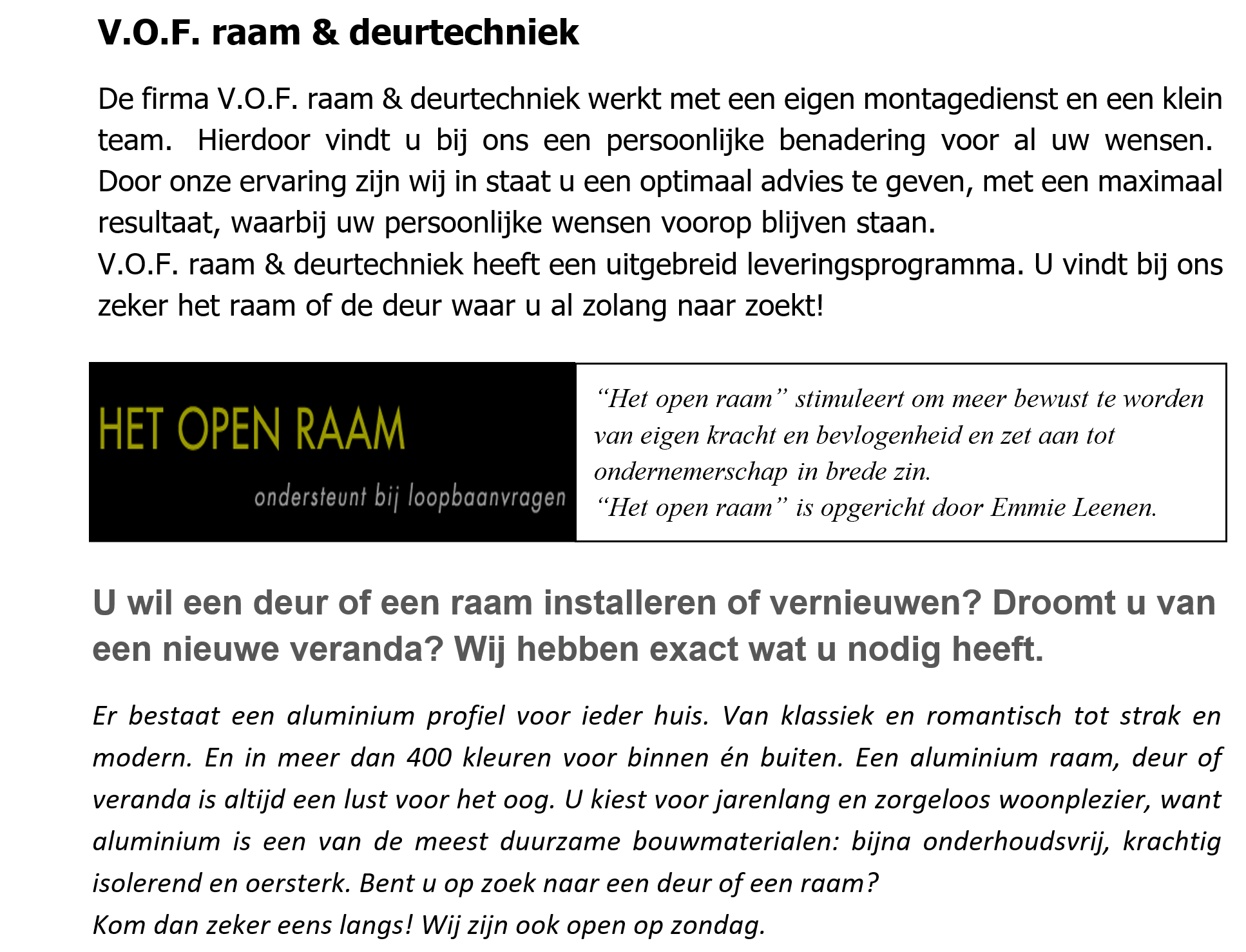 raam
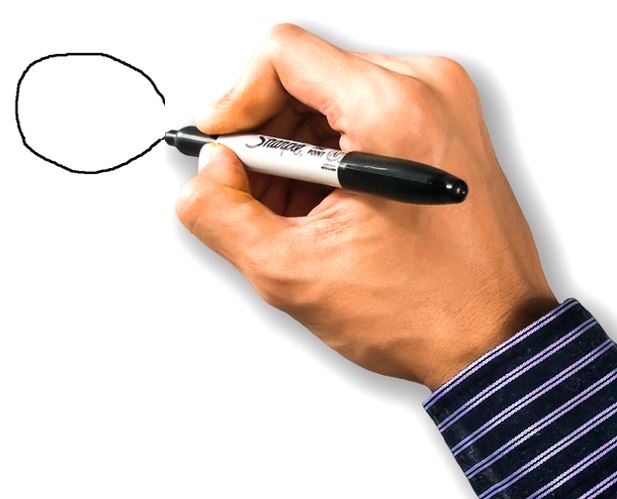 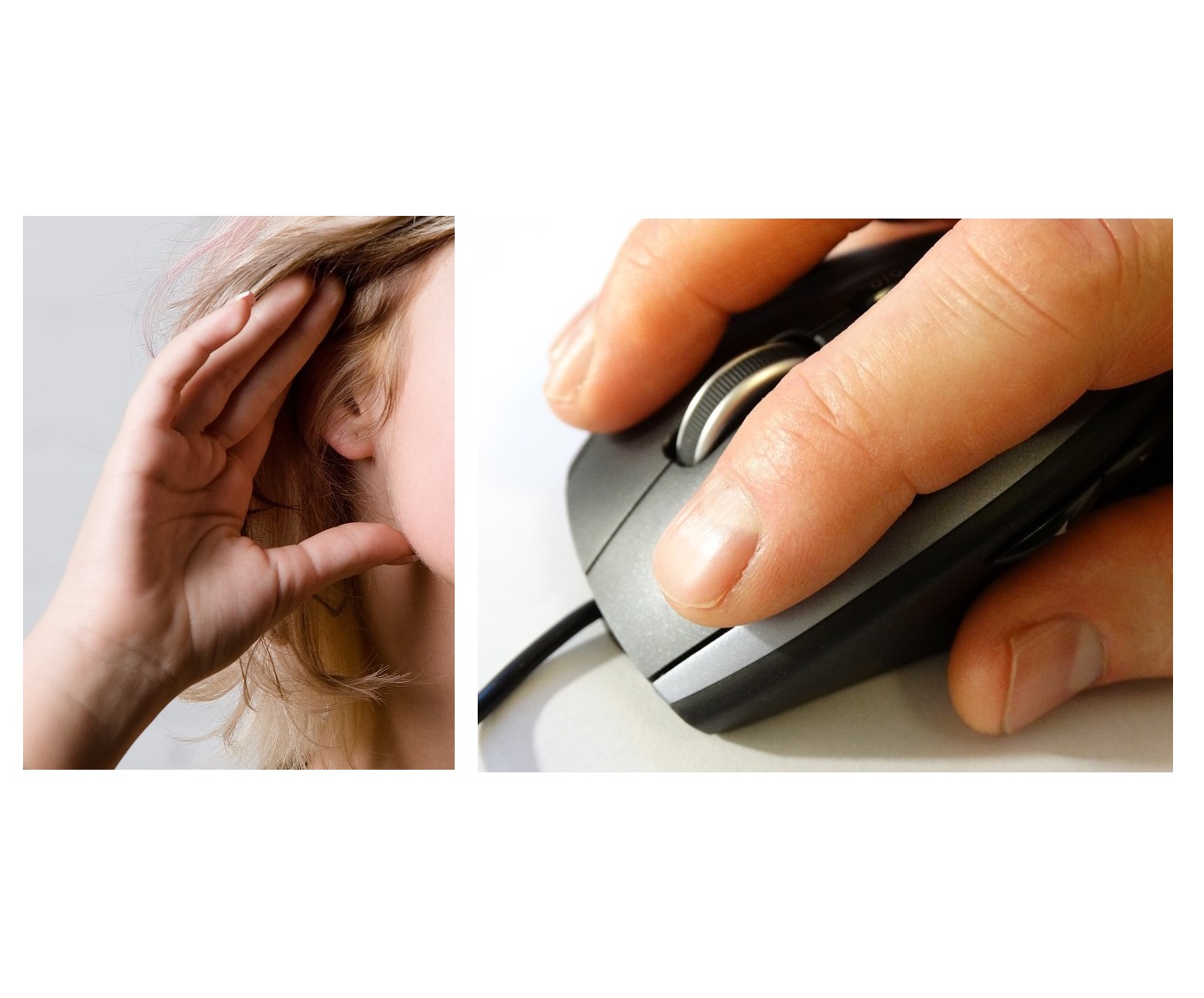 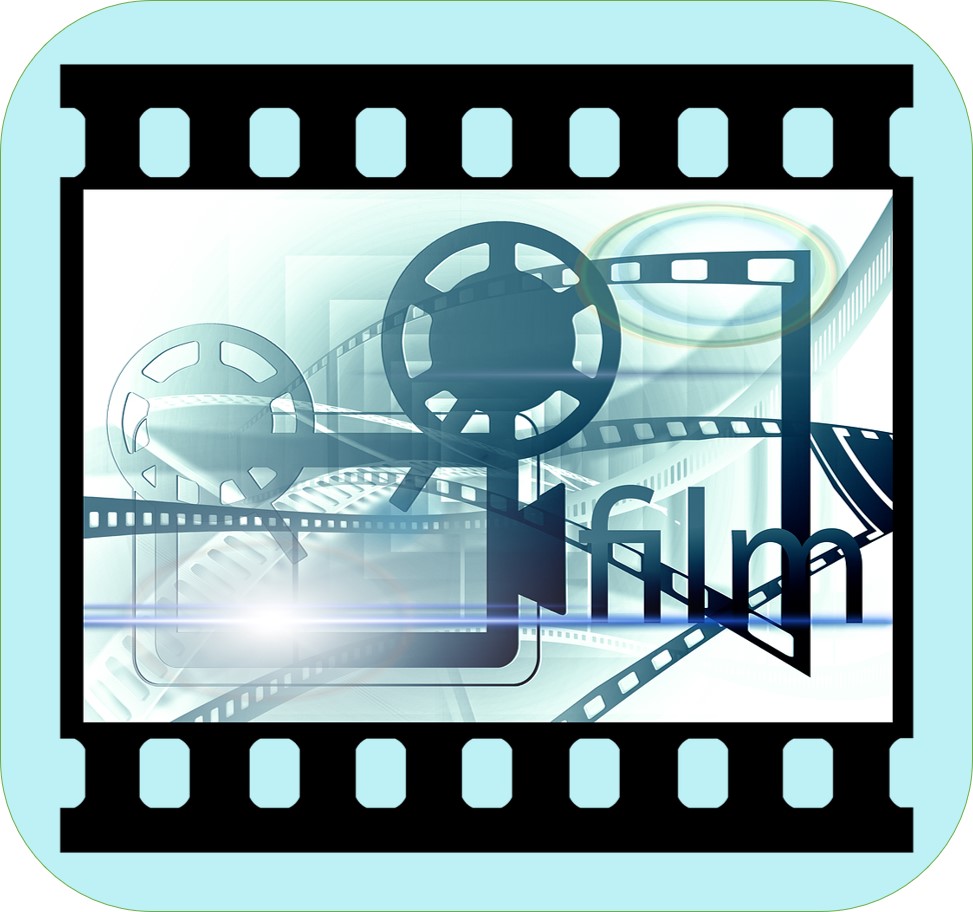 r
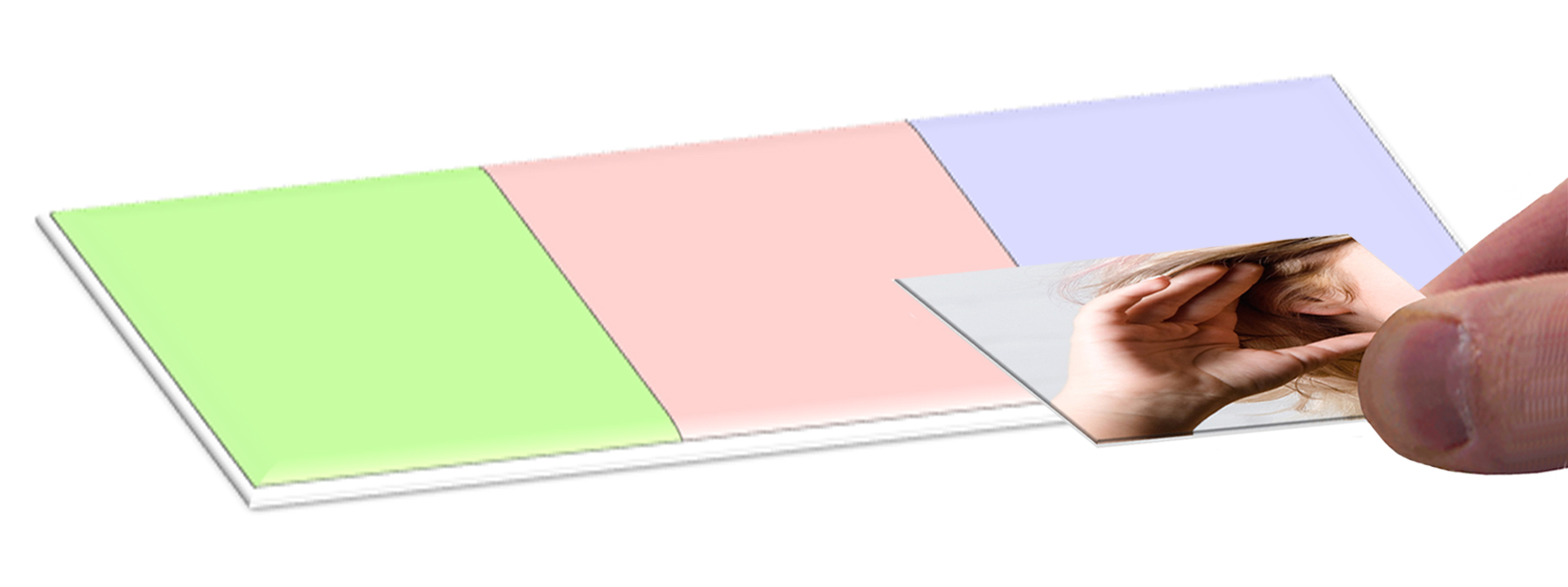 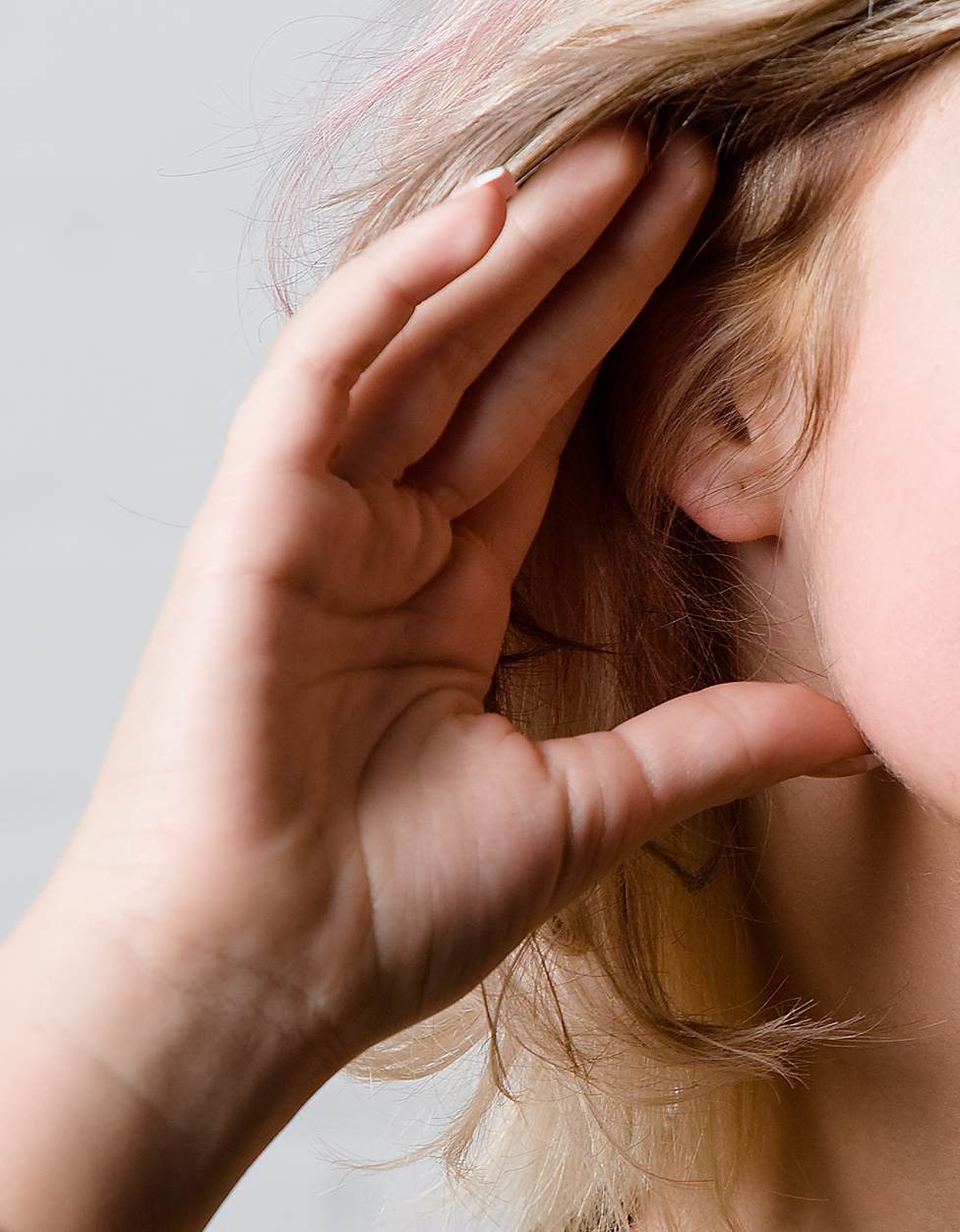 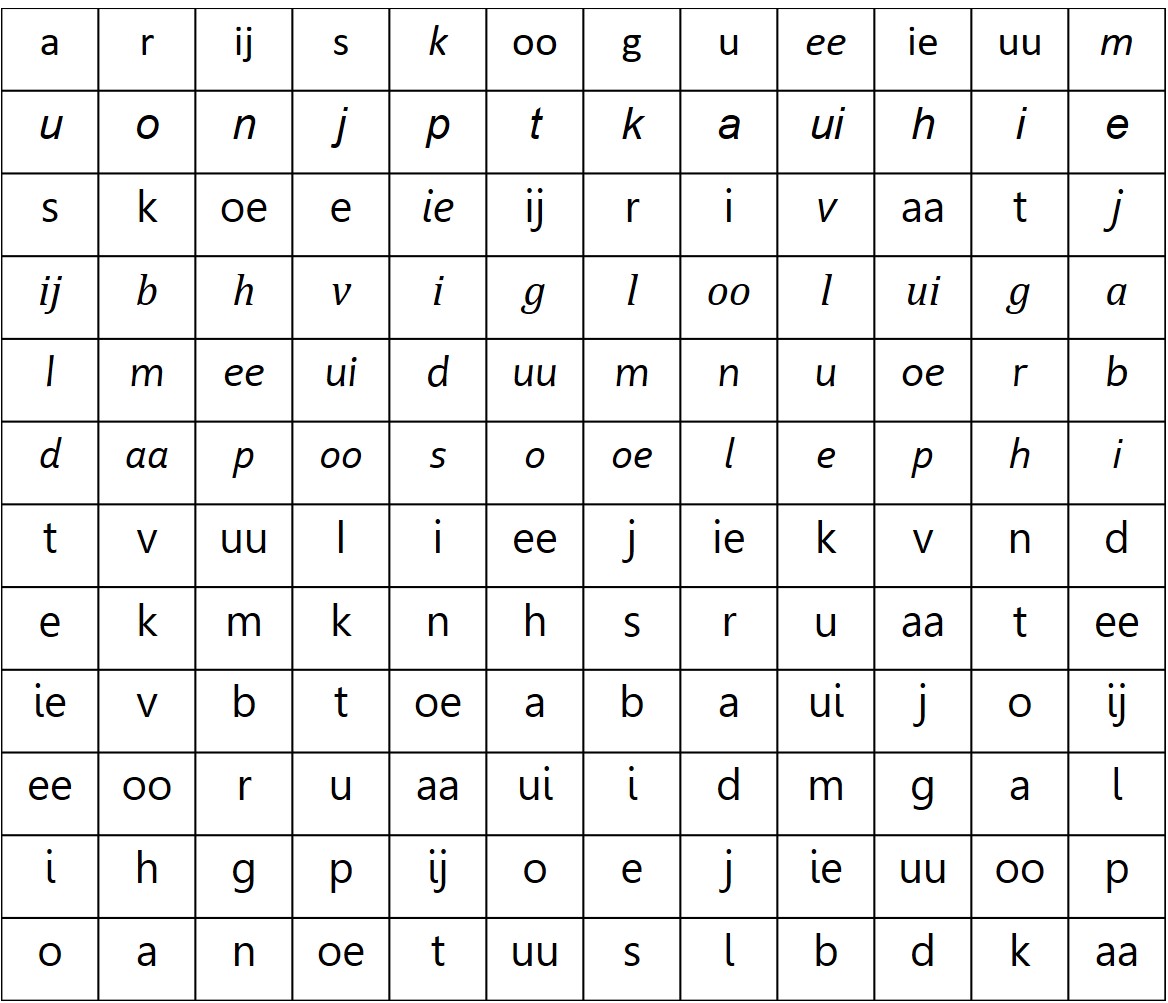 r
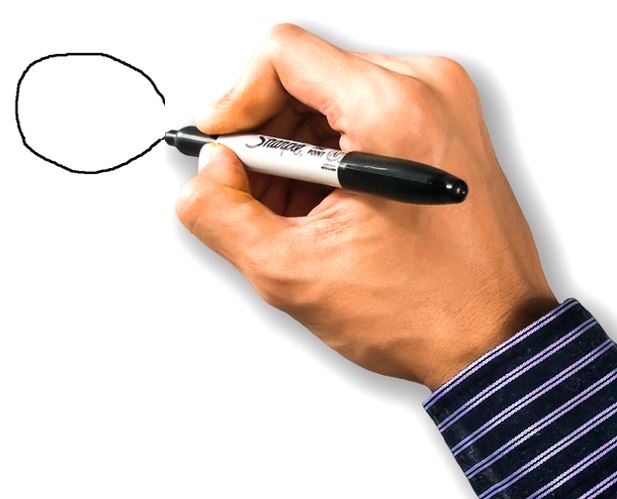 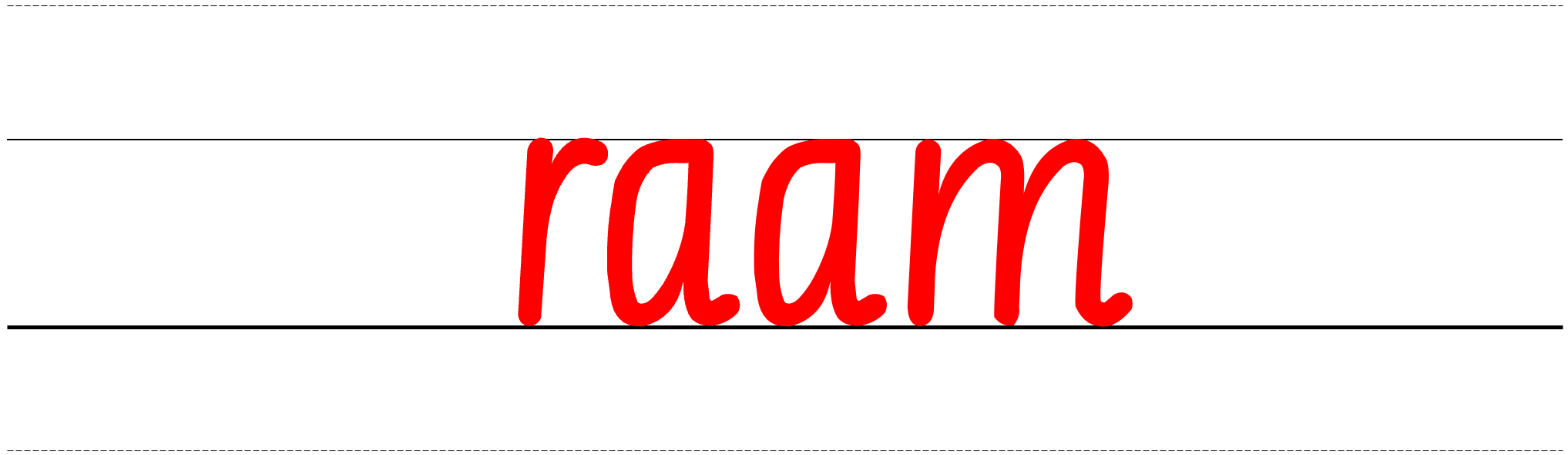 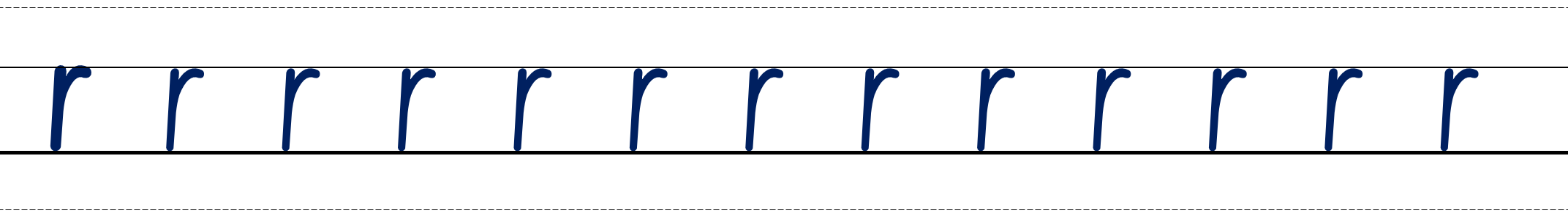 aa
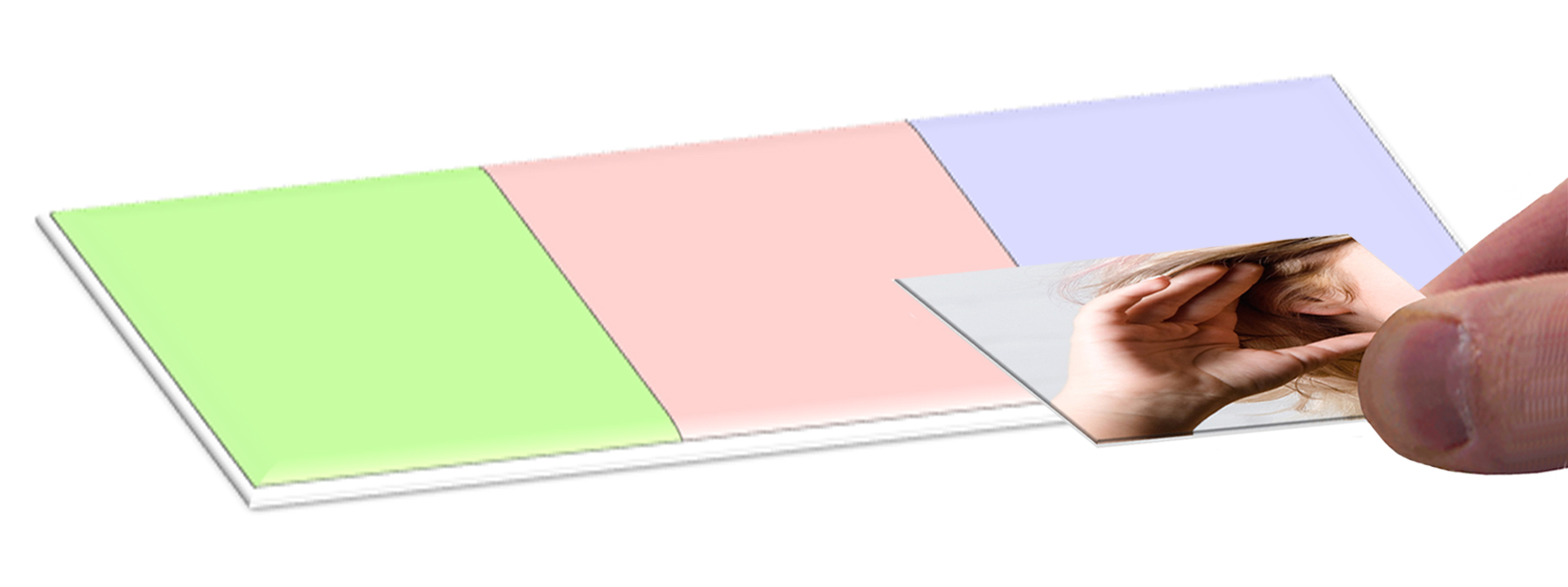 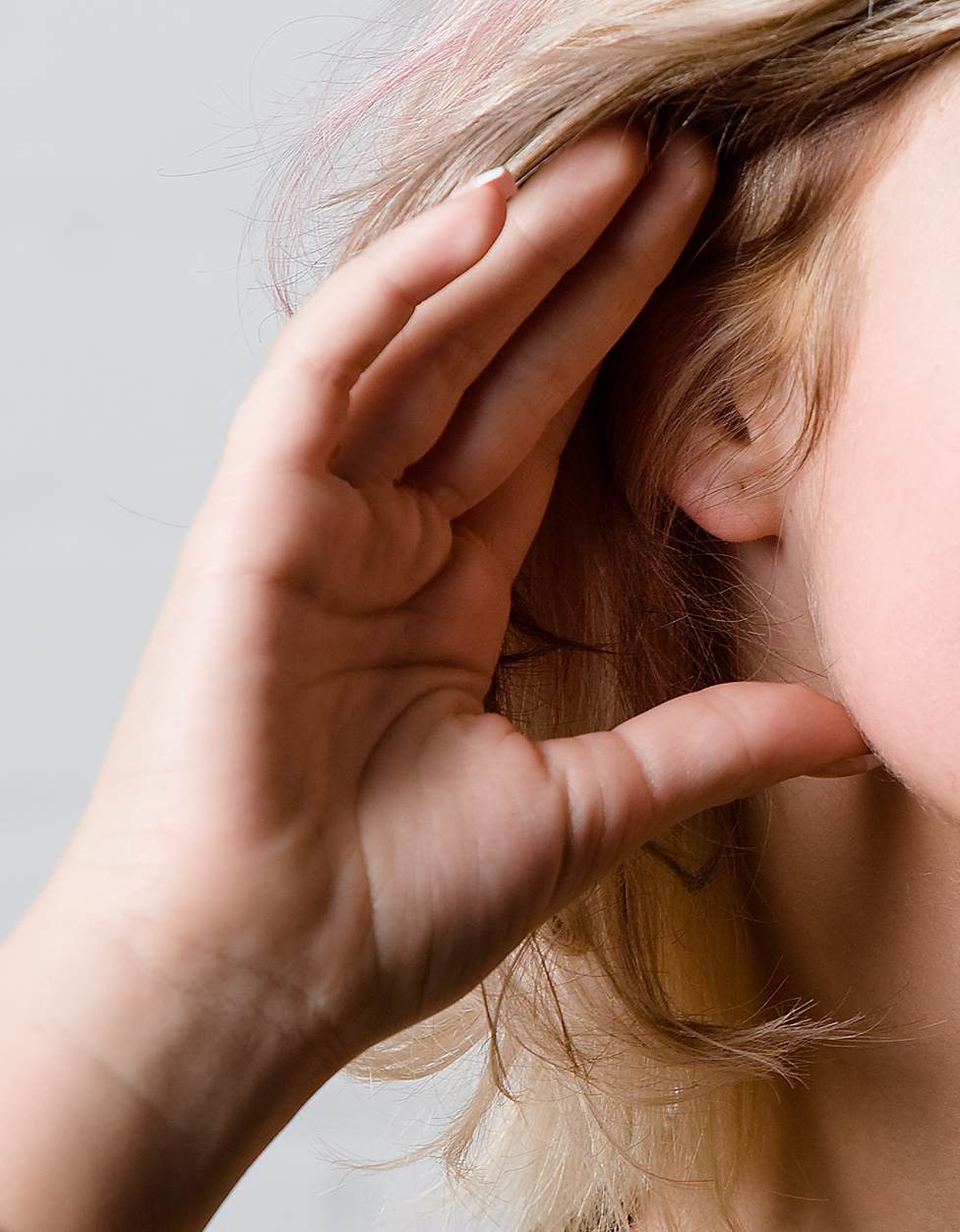 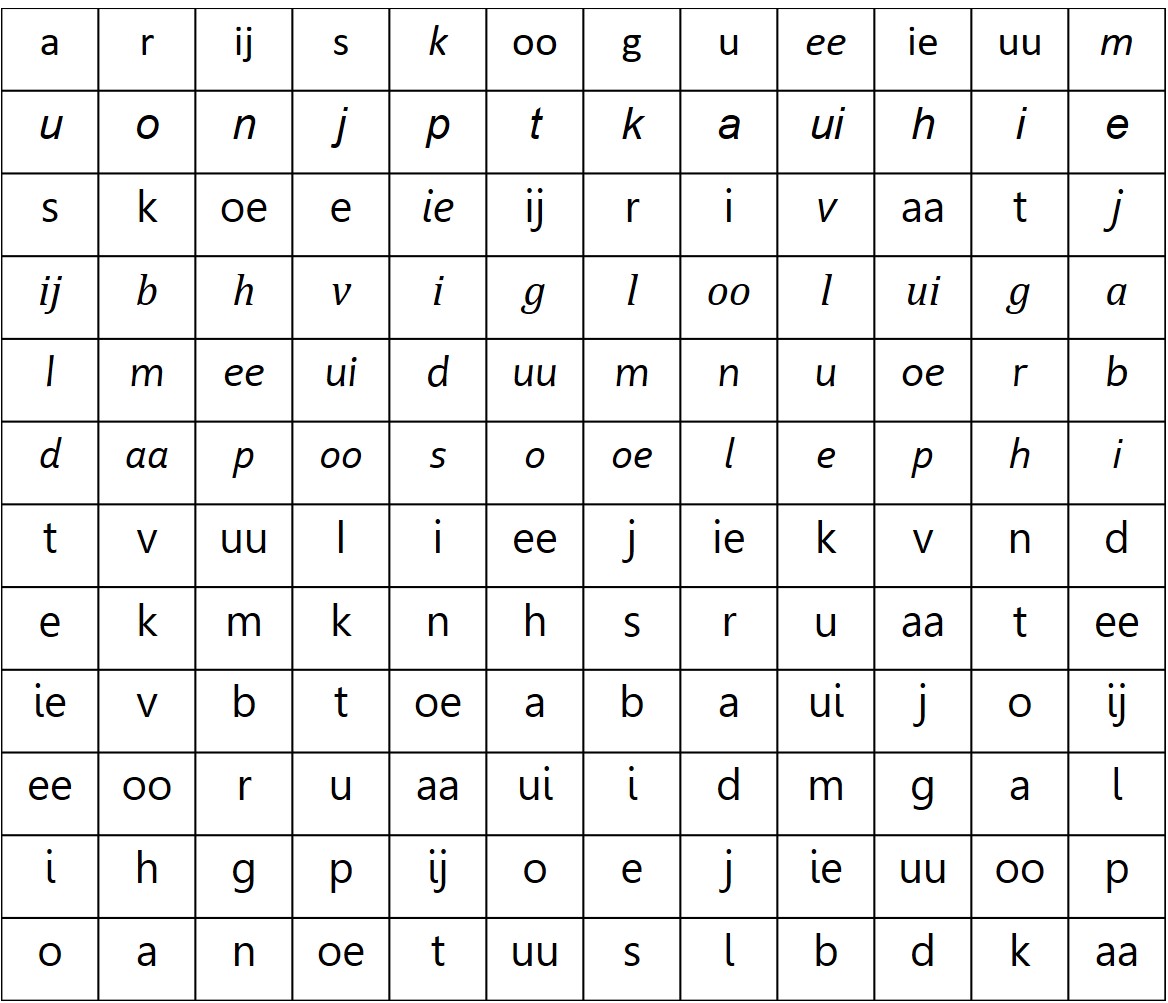 aa
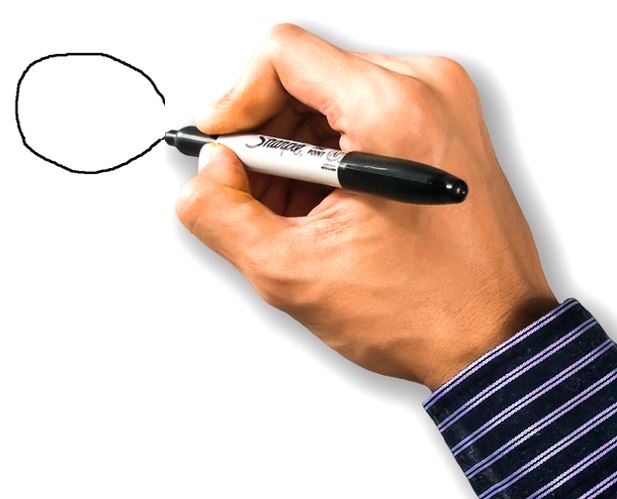 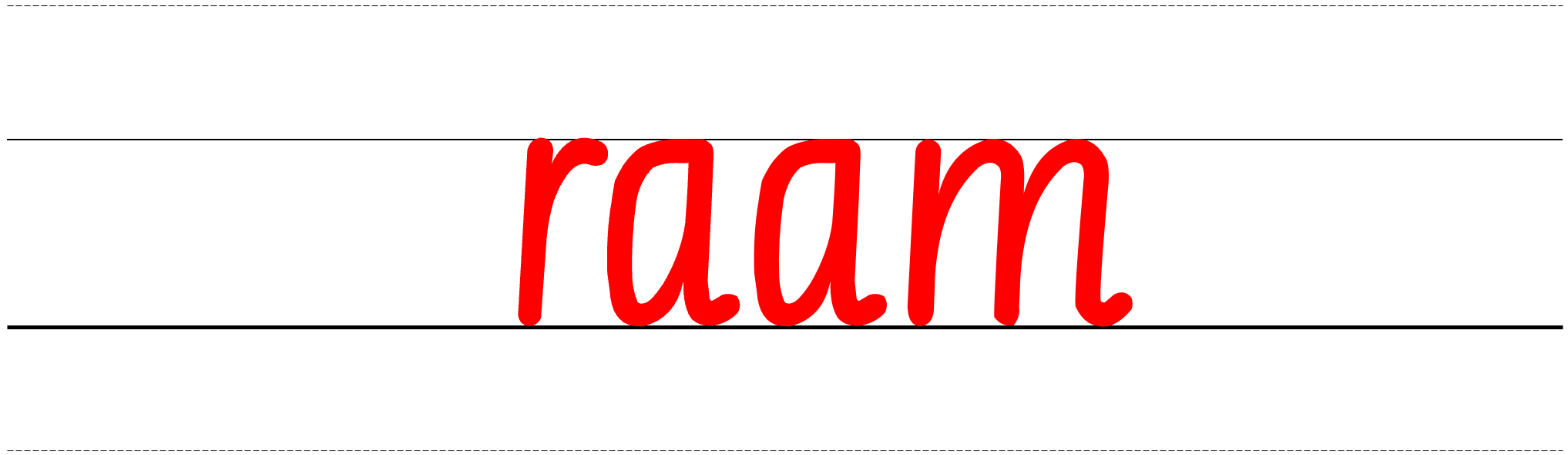 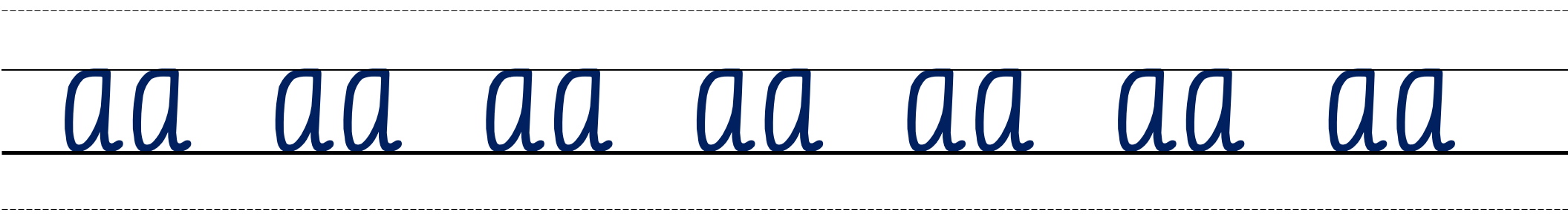 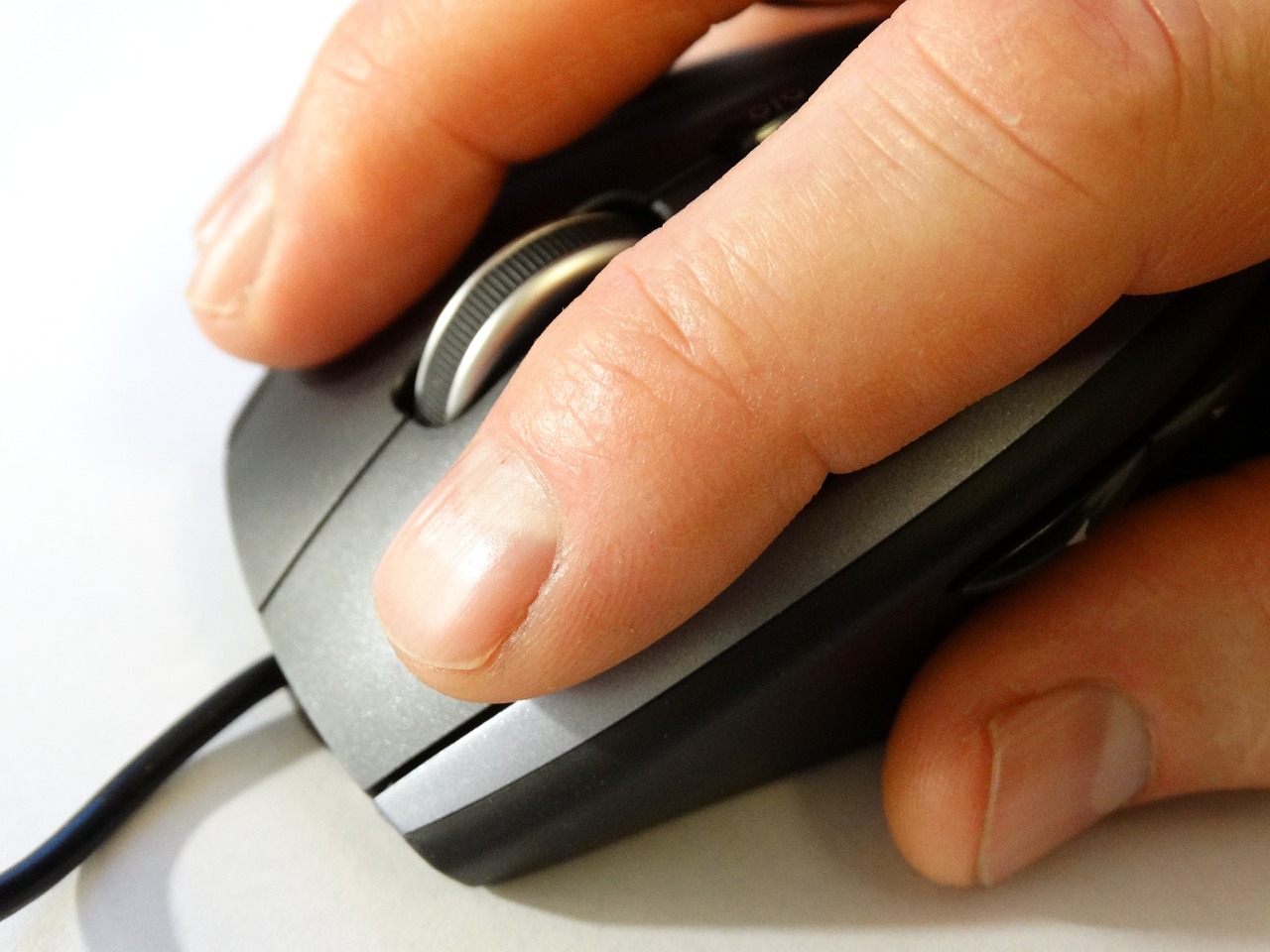 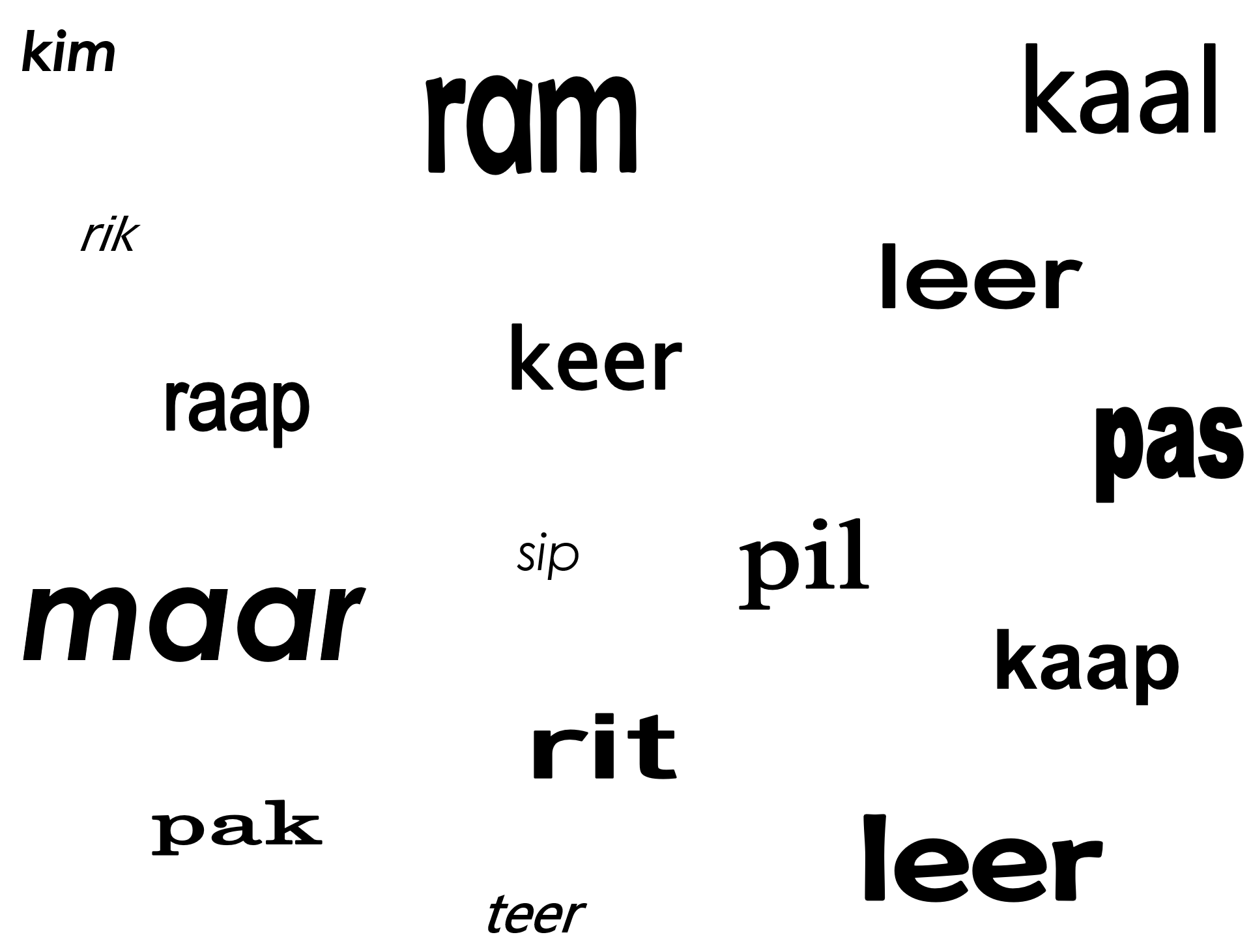 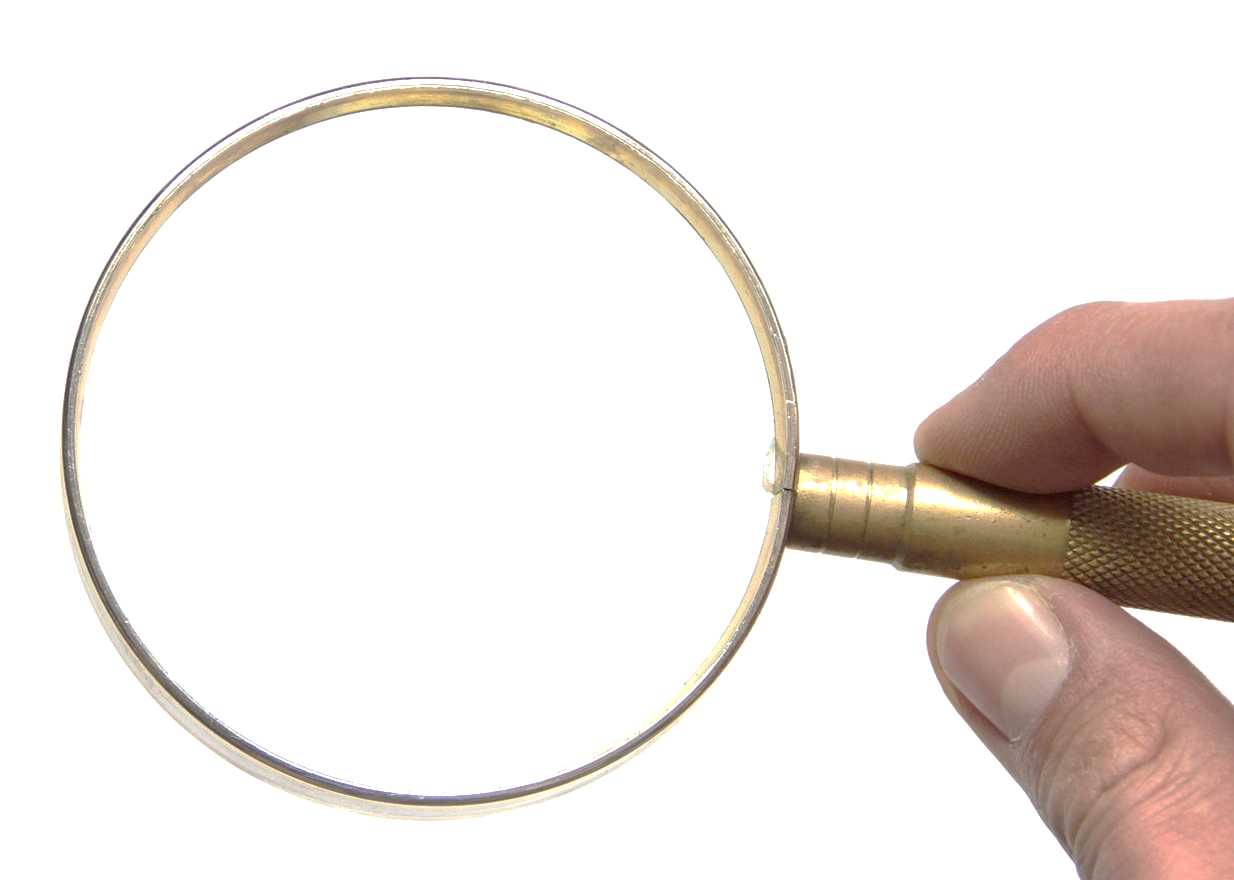 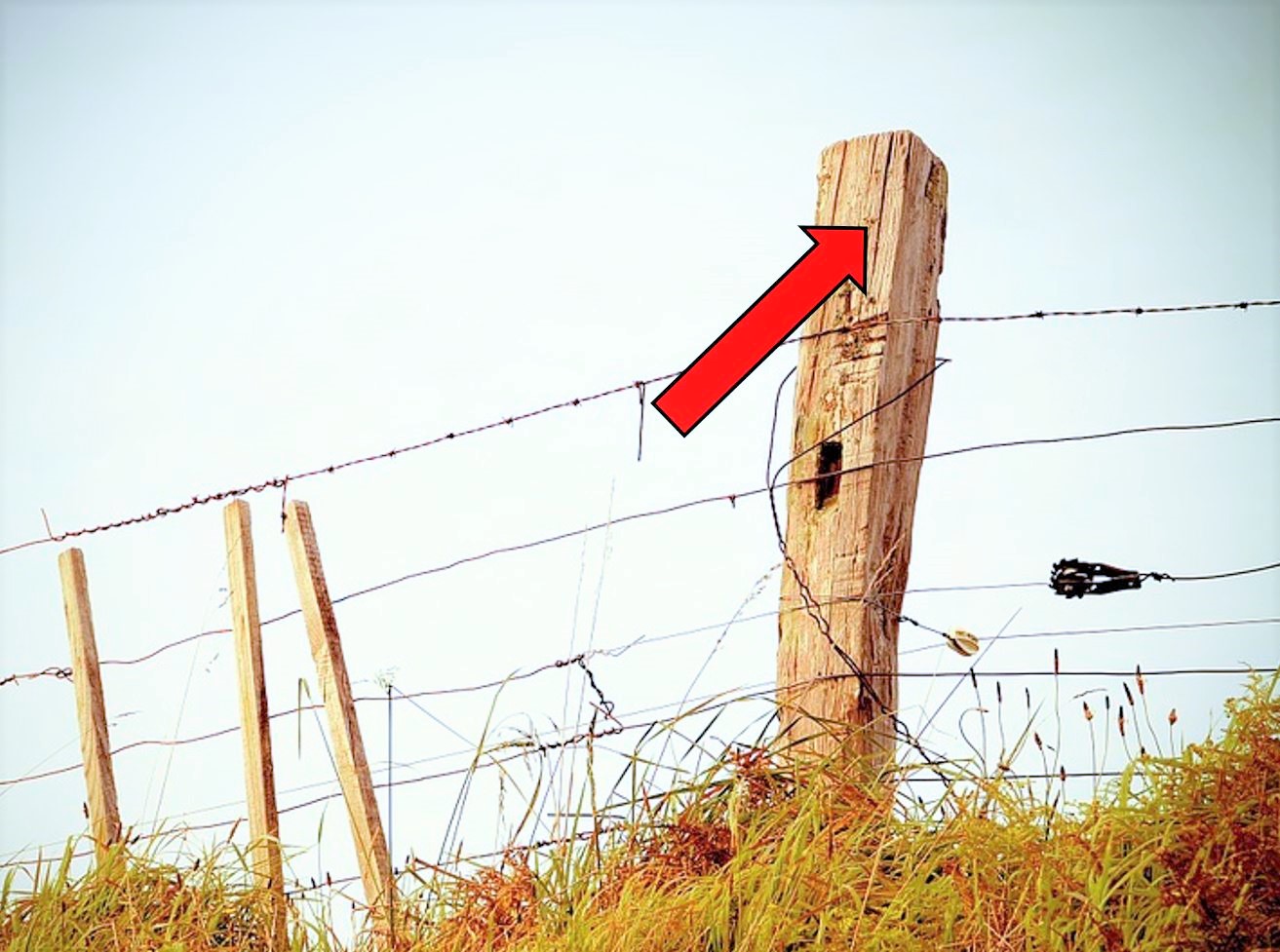 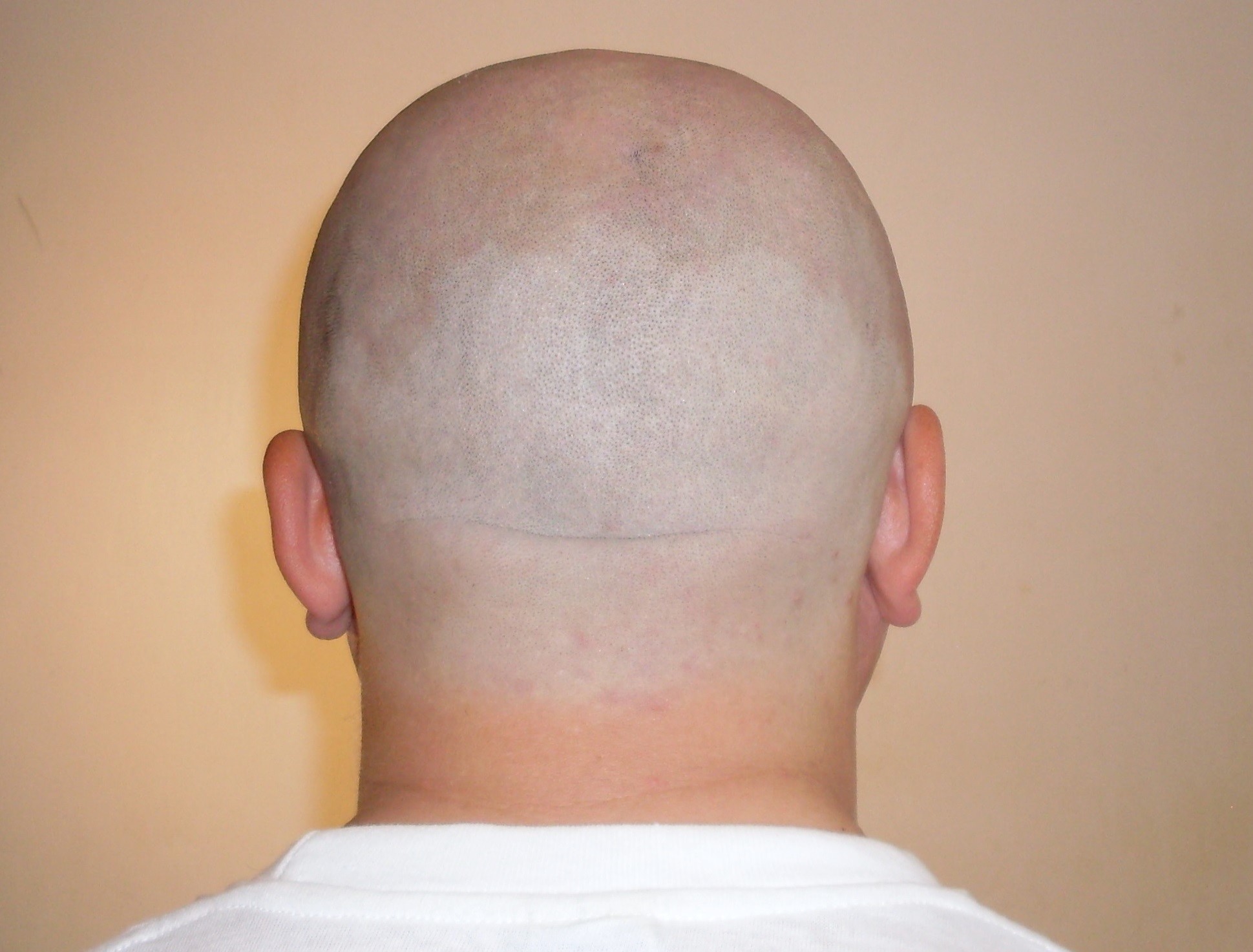 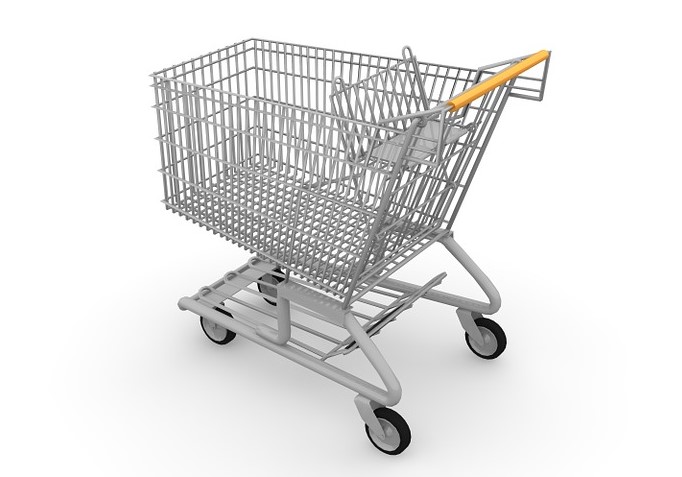 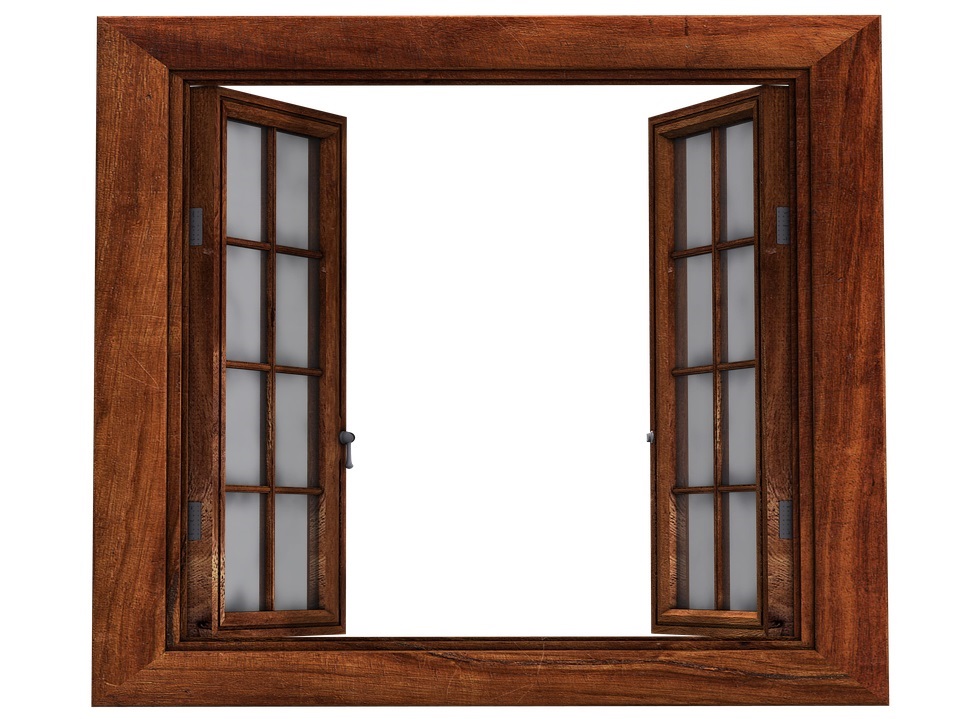 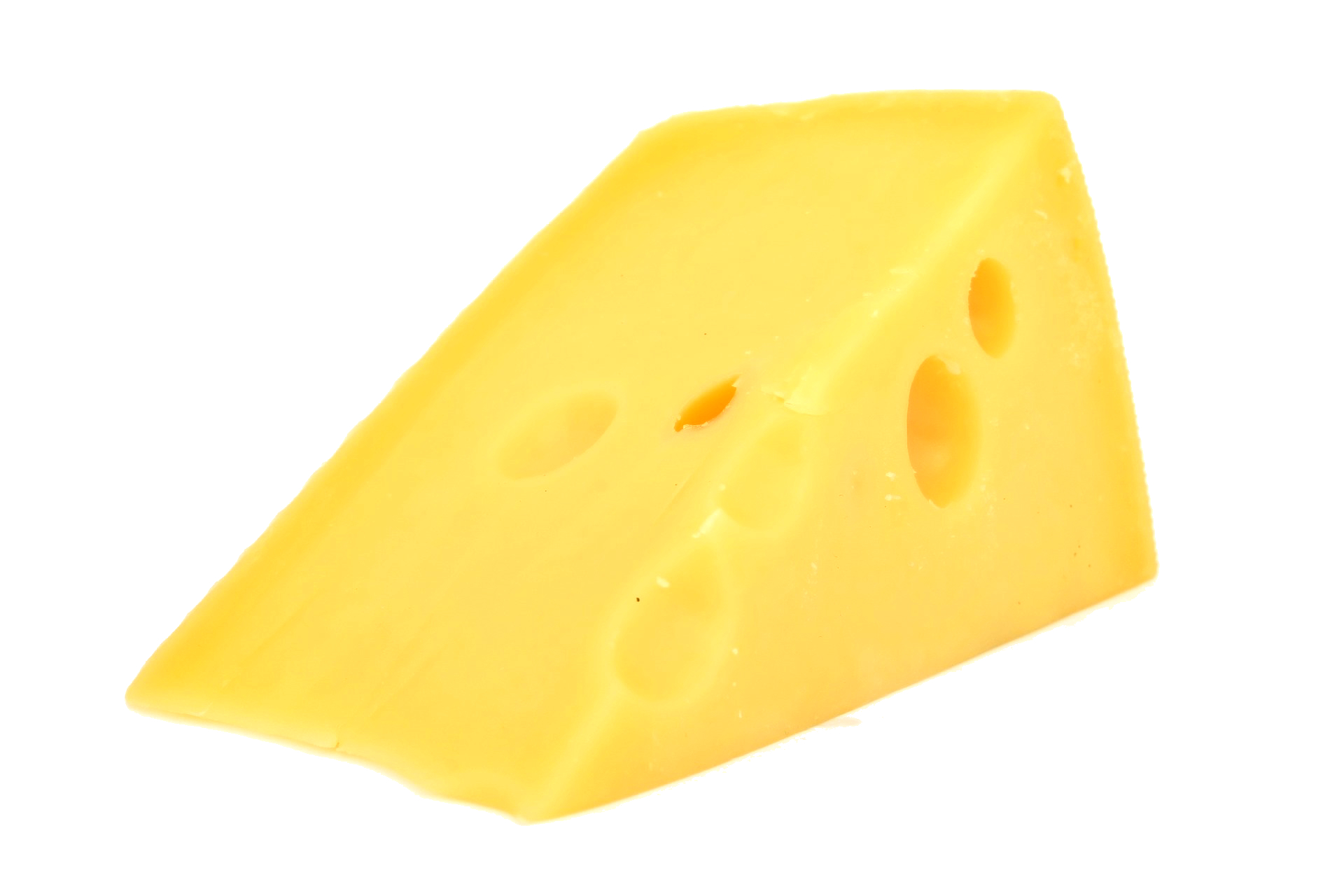 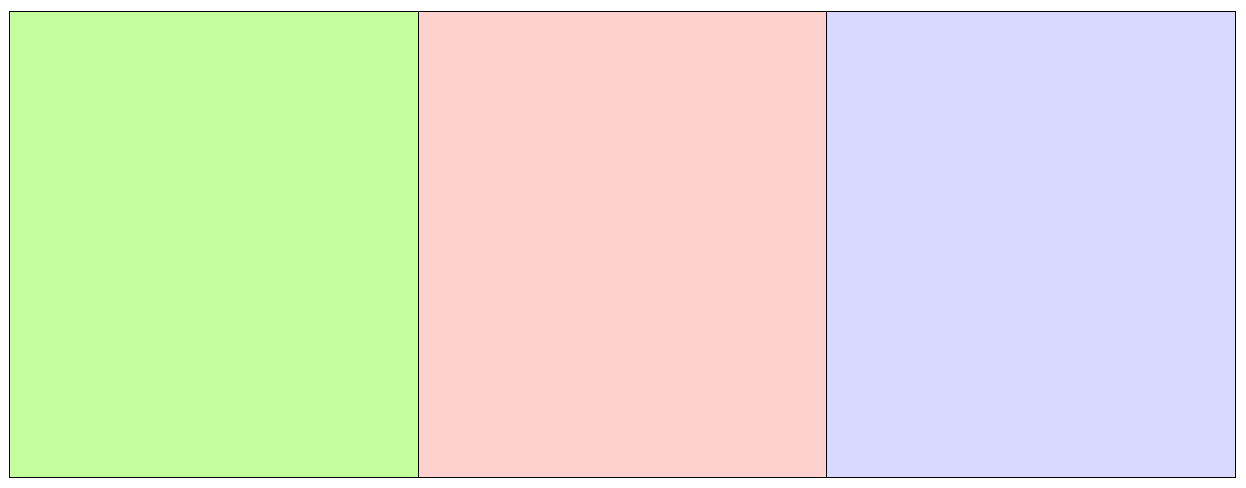 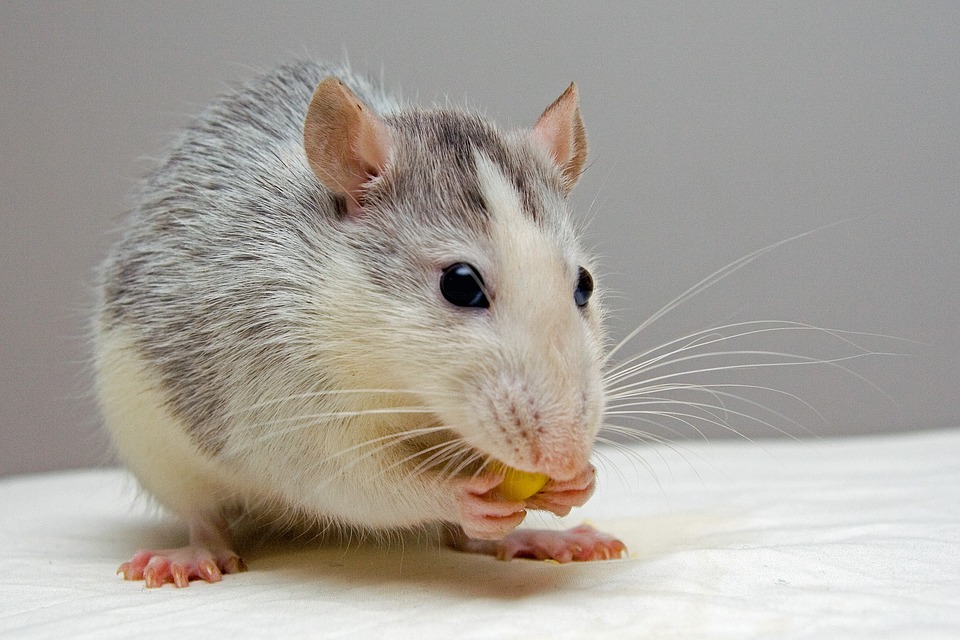 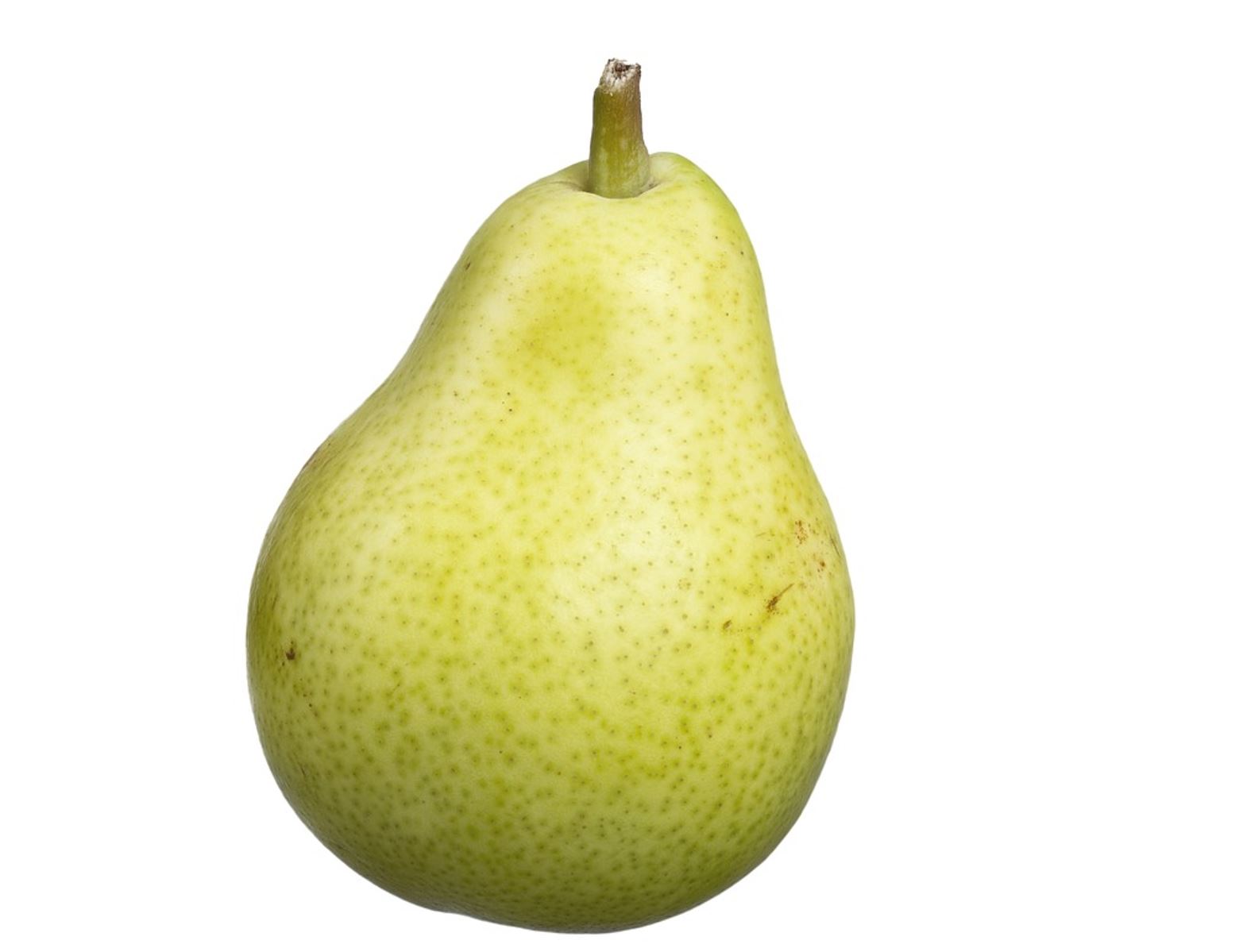 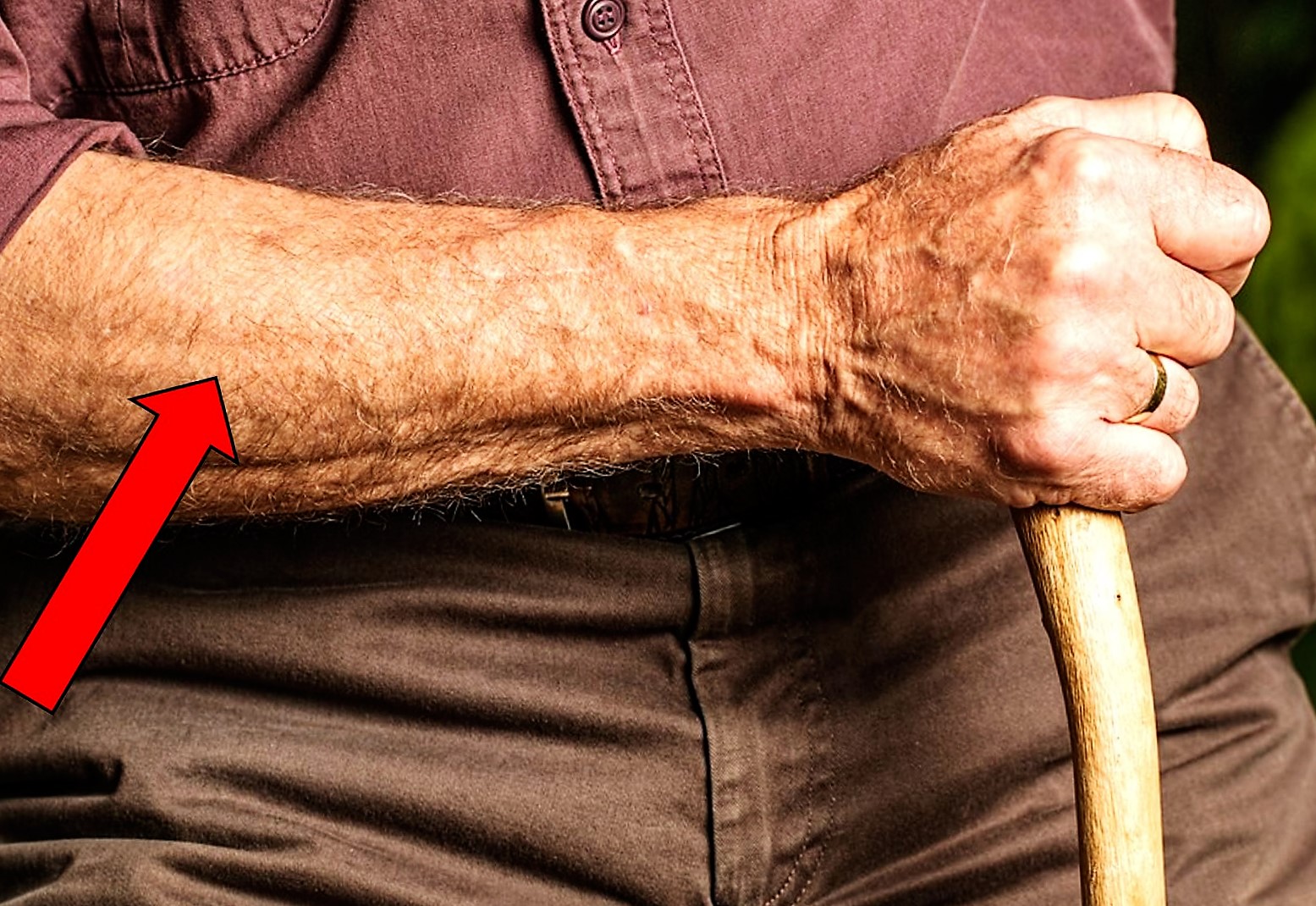 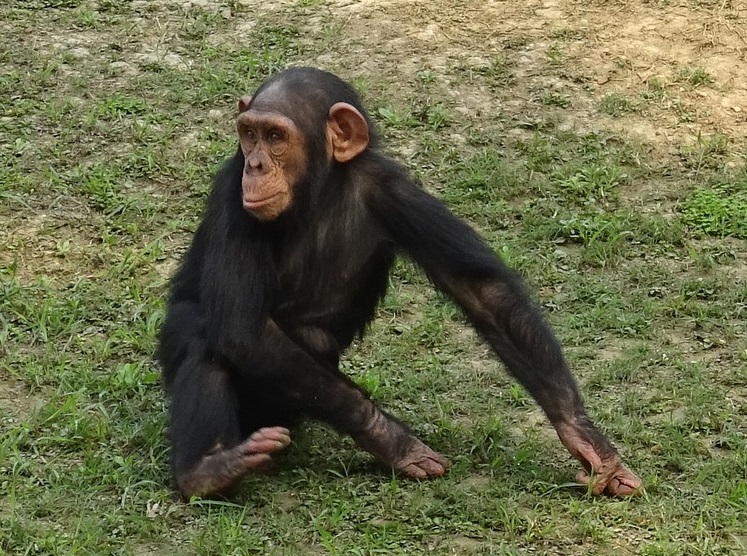 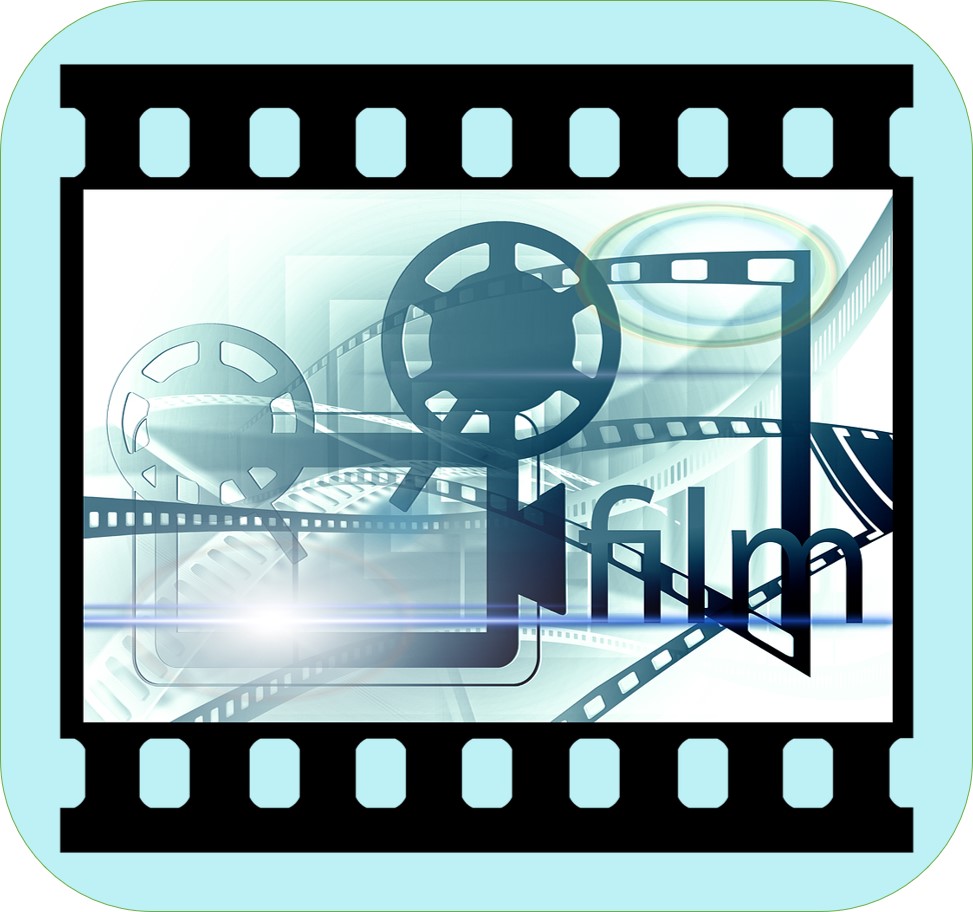 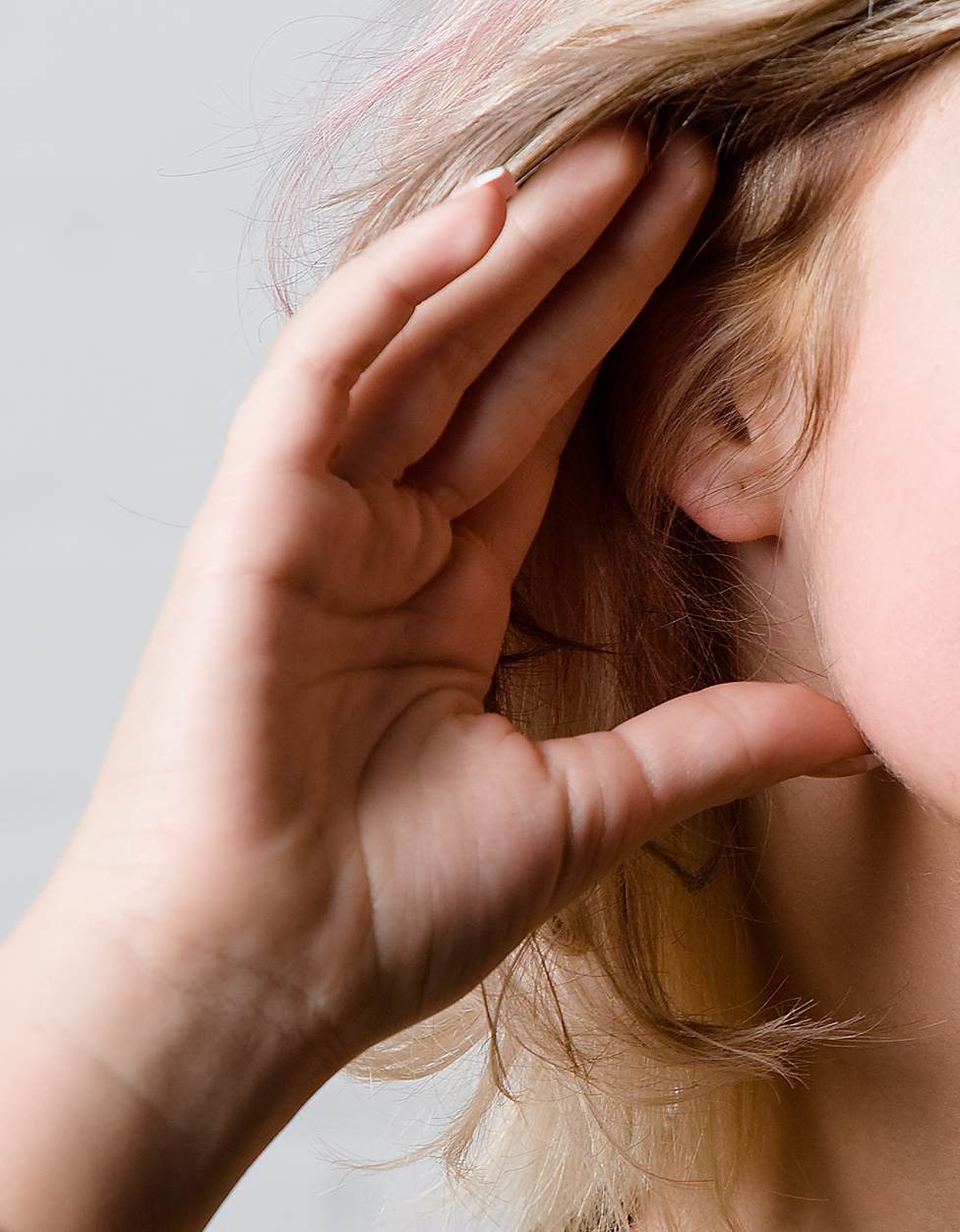 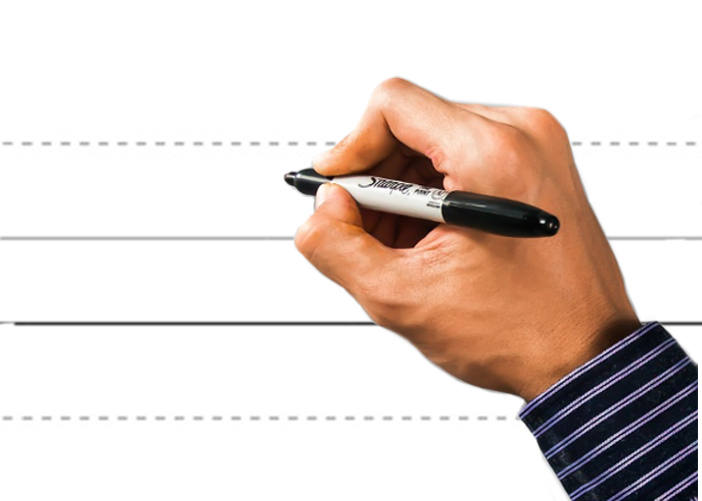 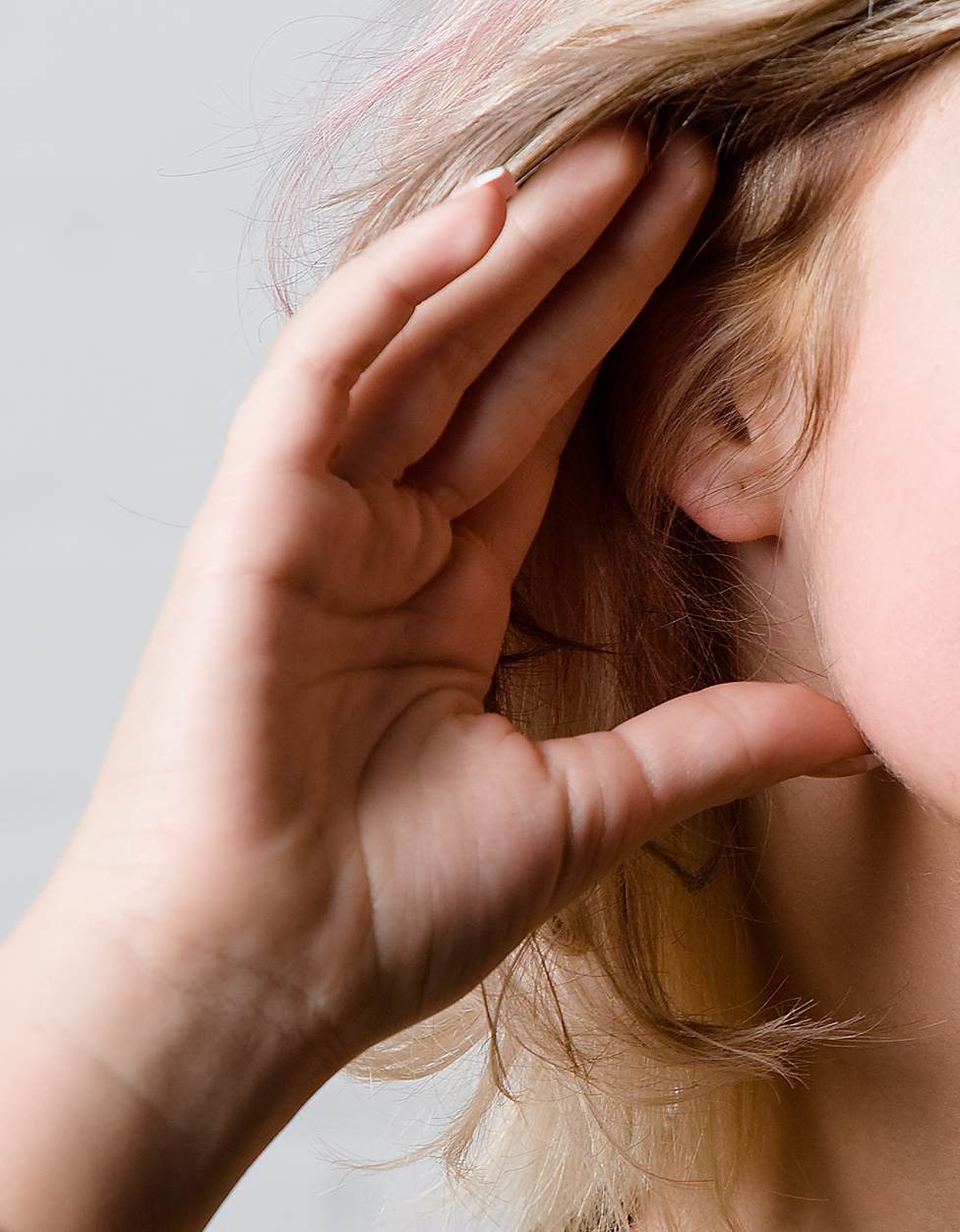 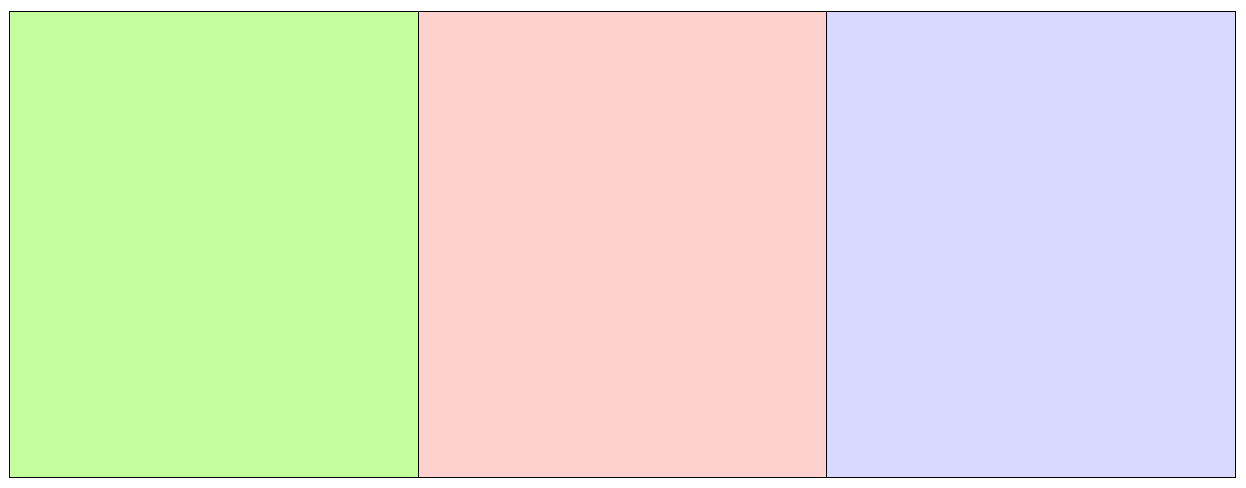 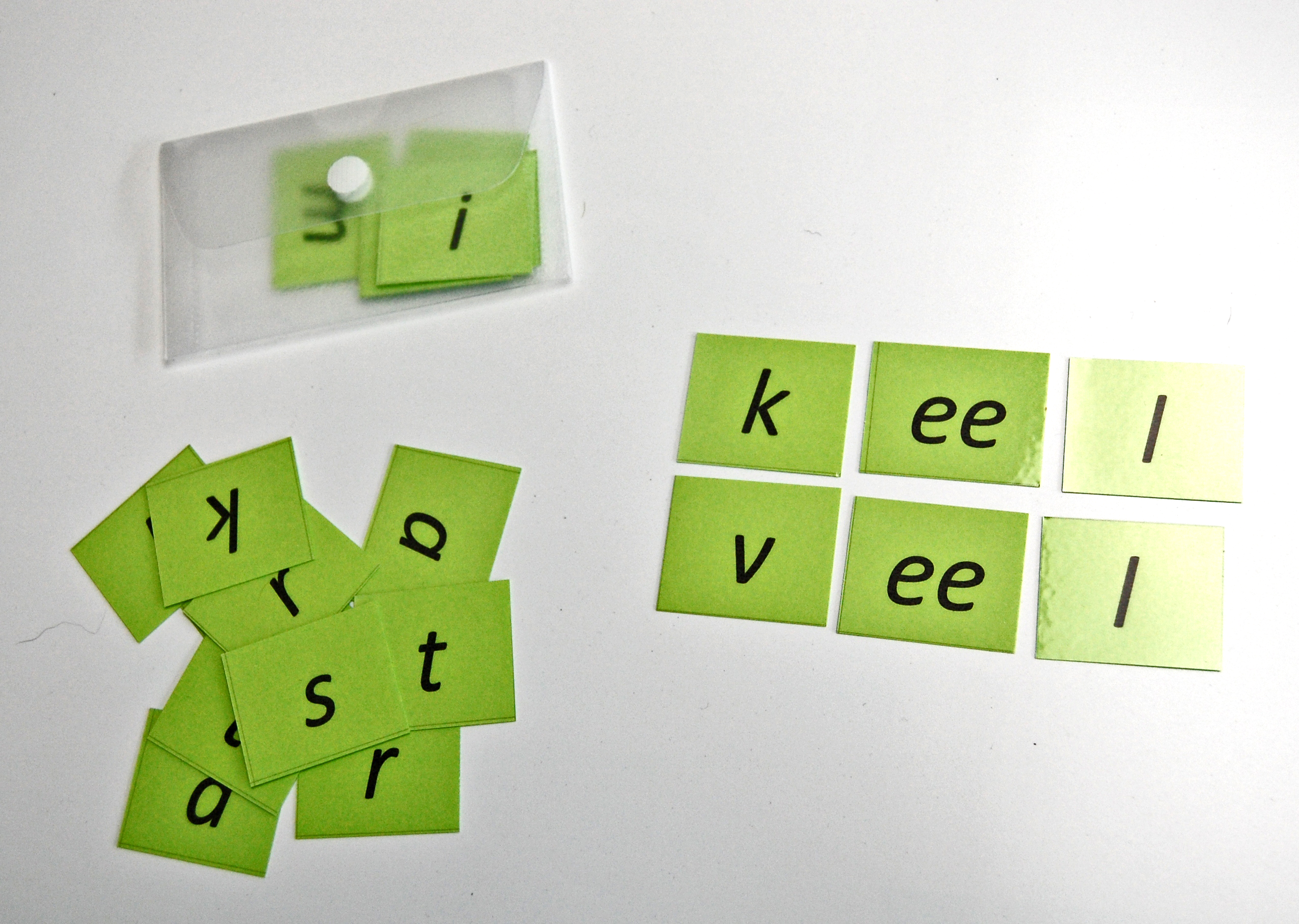 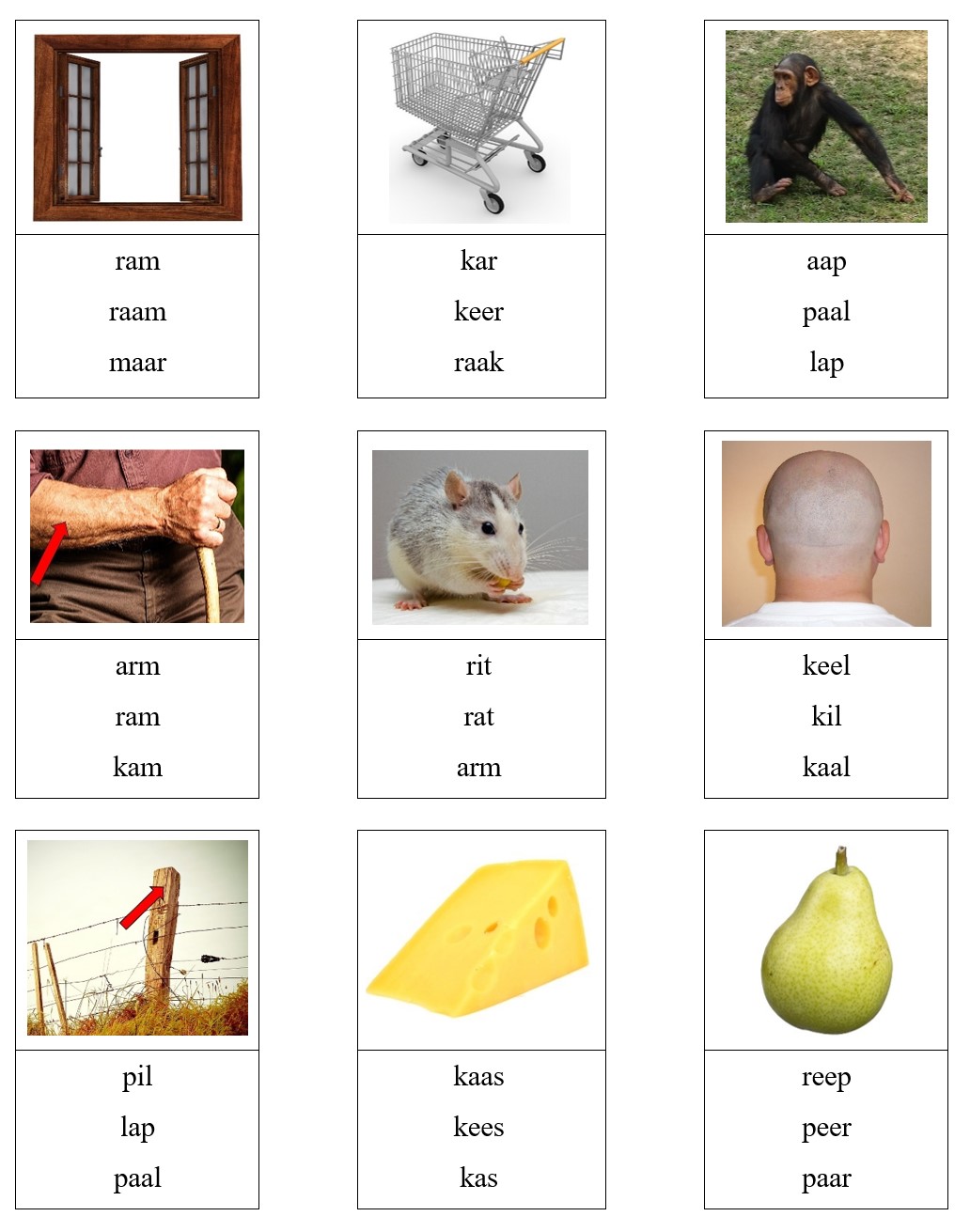 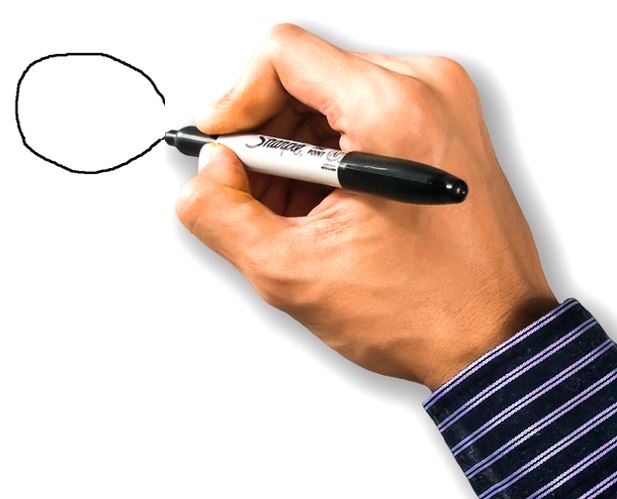 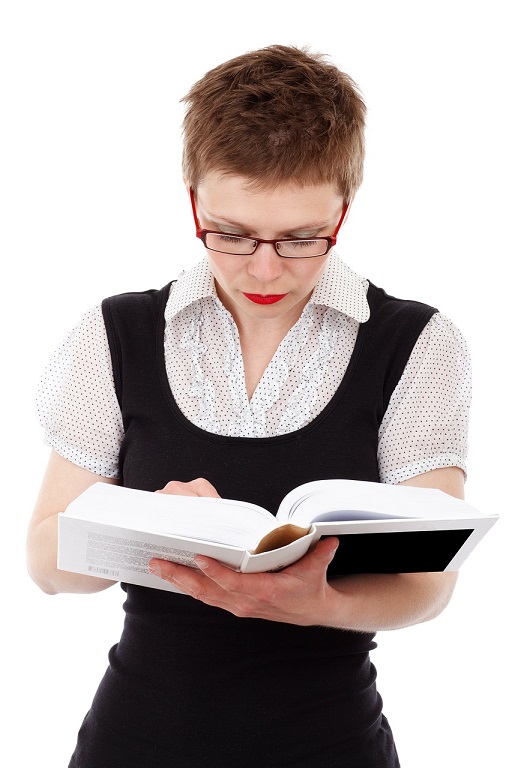 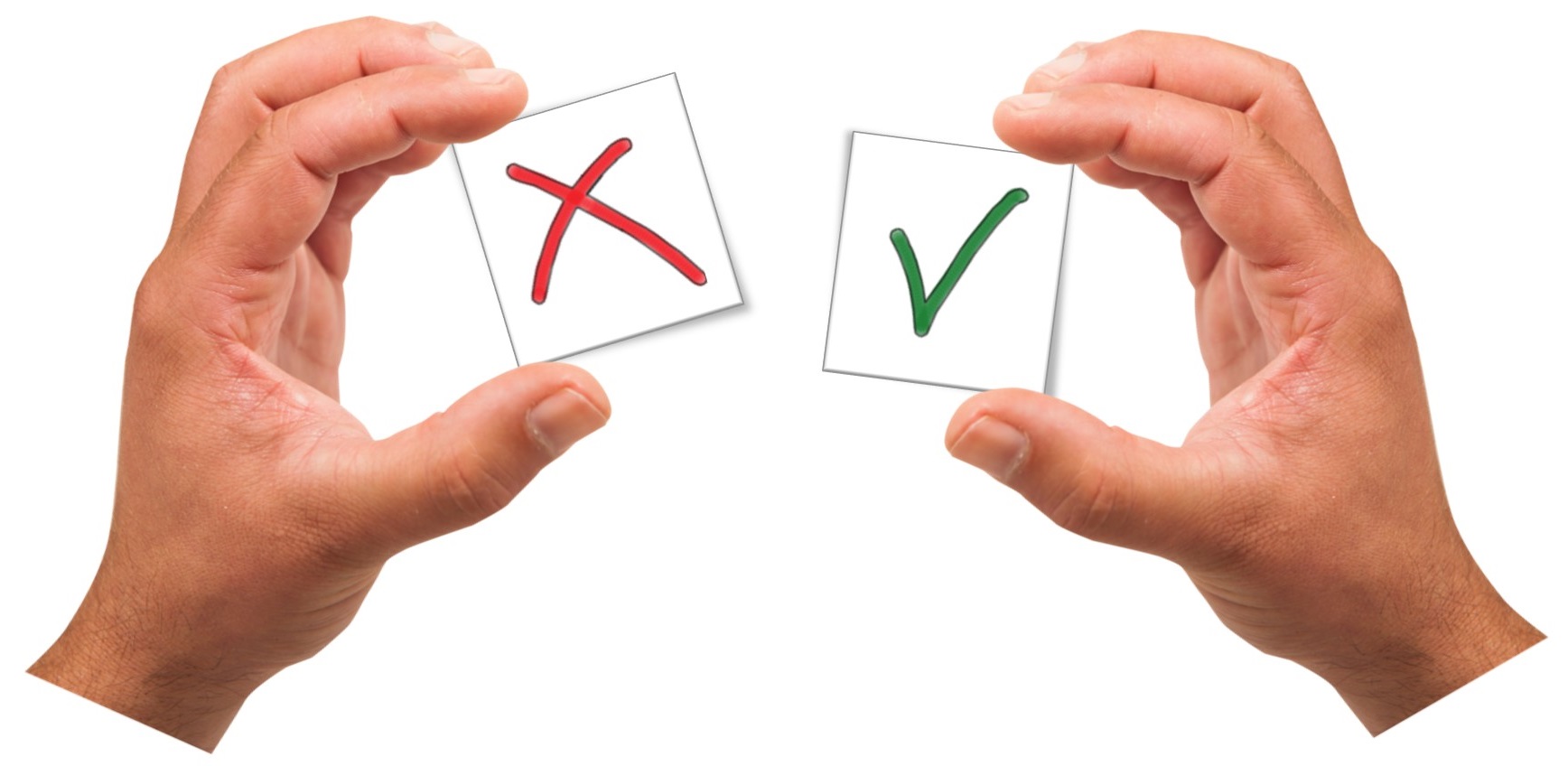 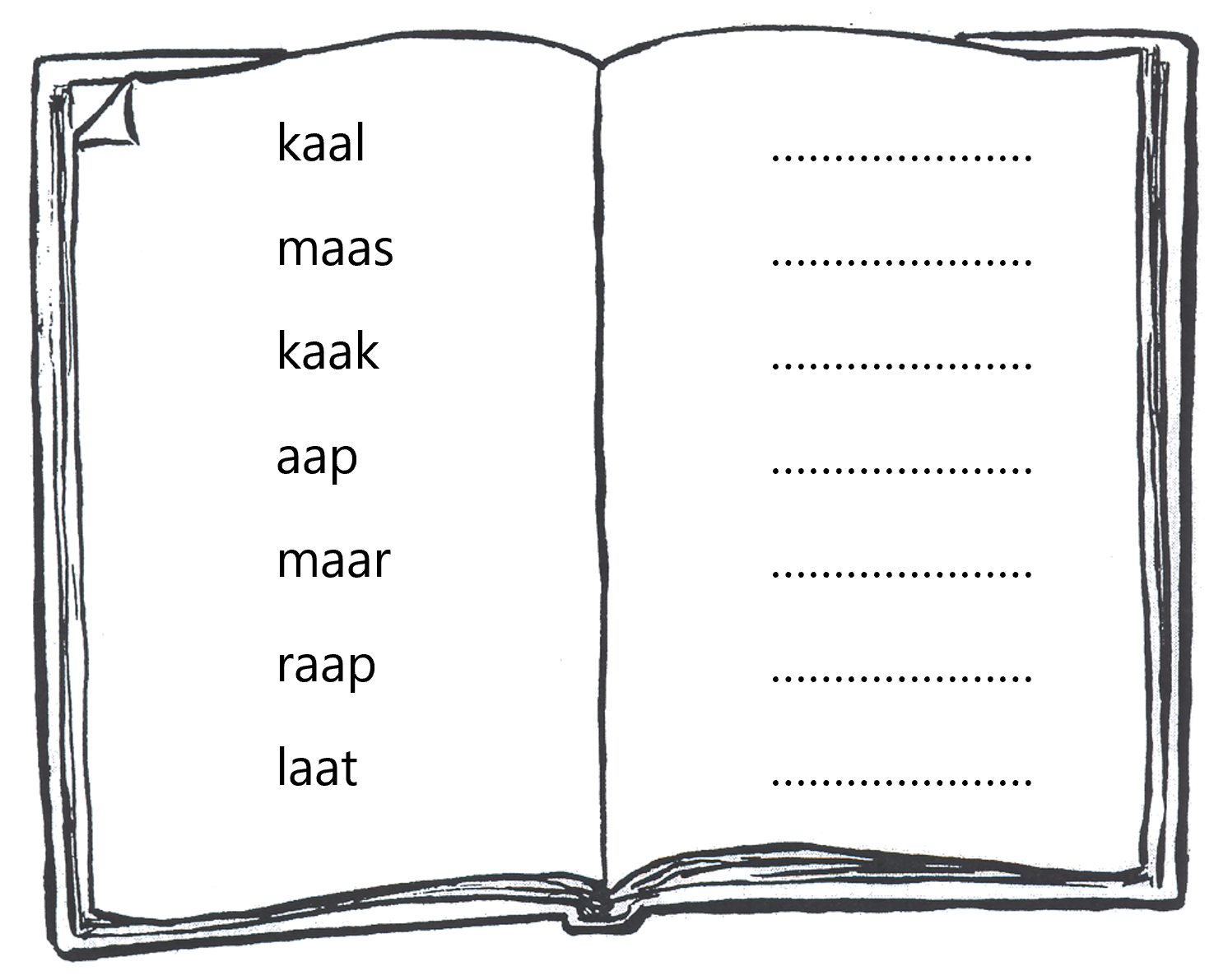 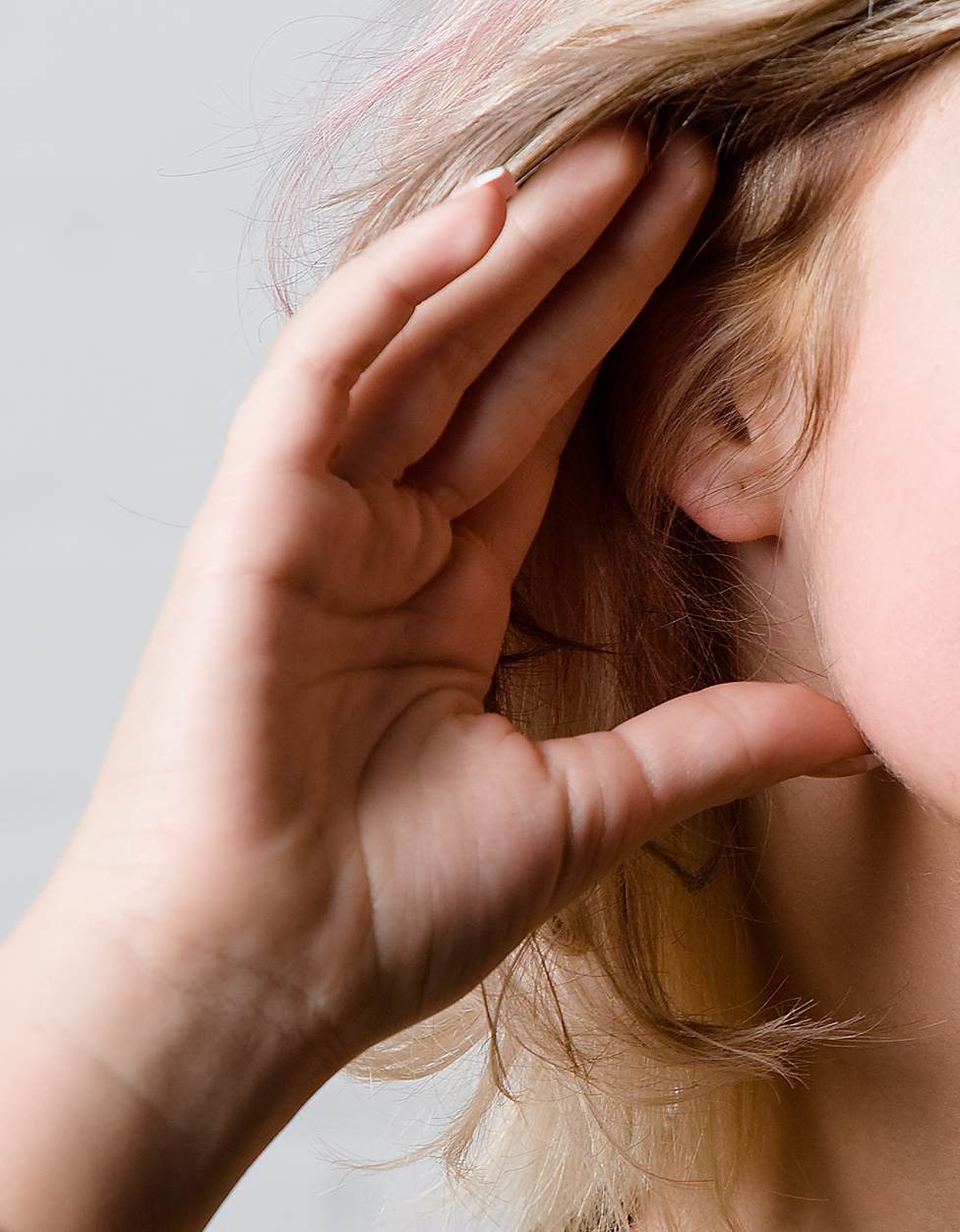 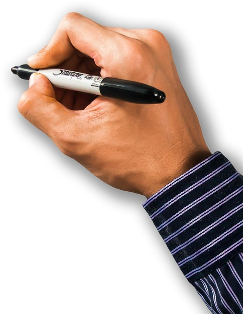 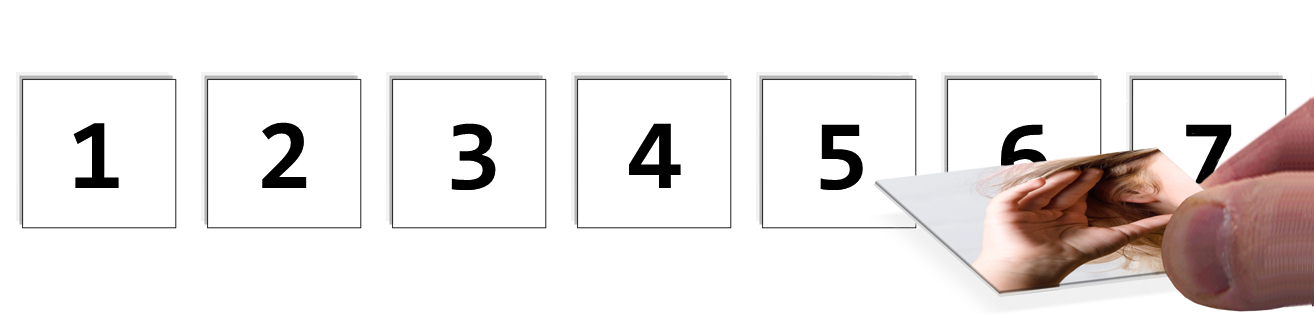 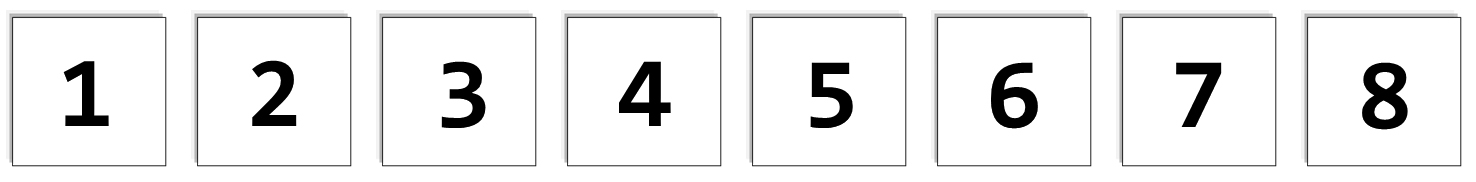 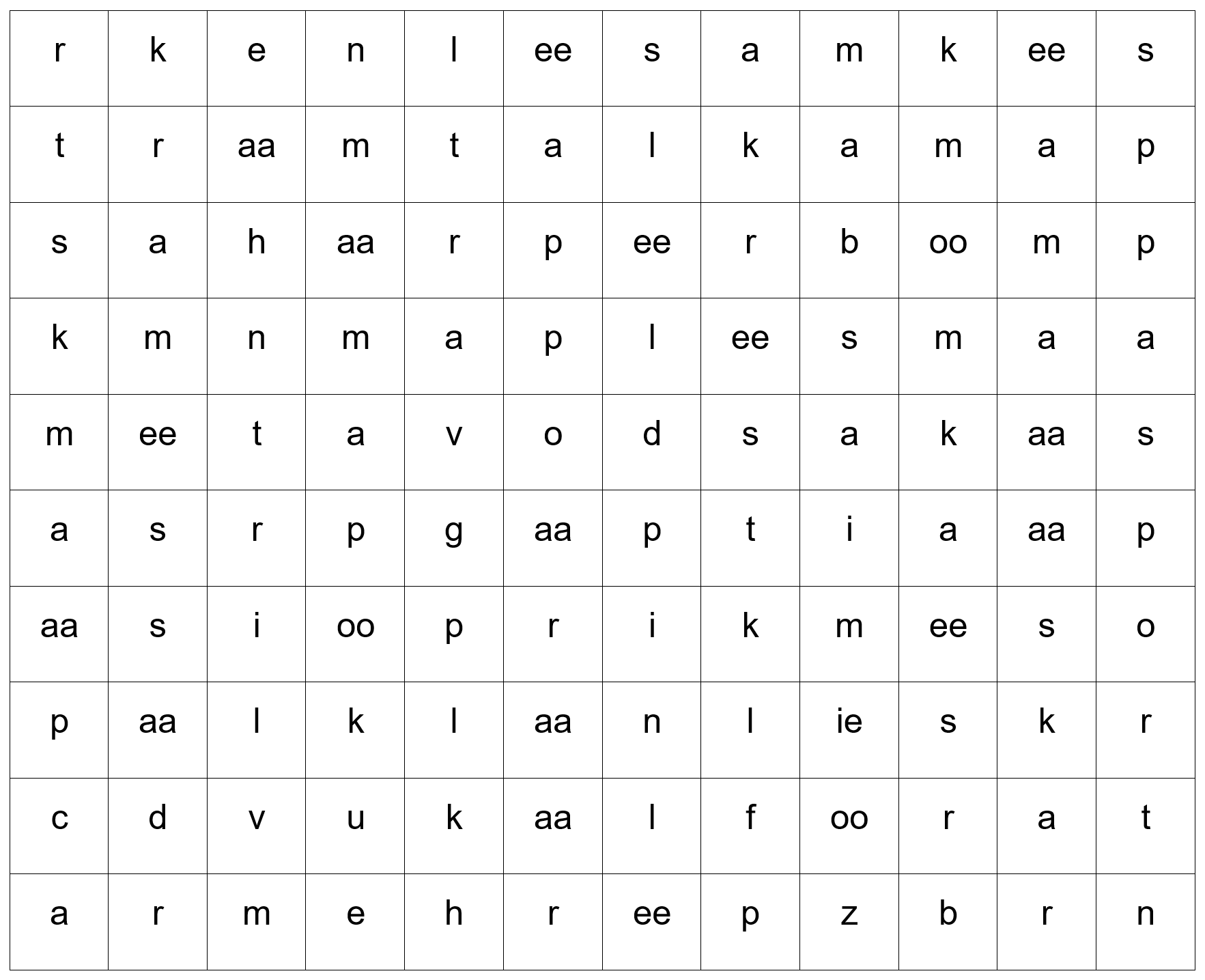 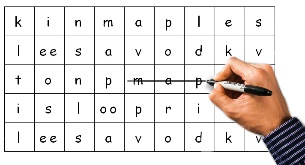 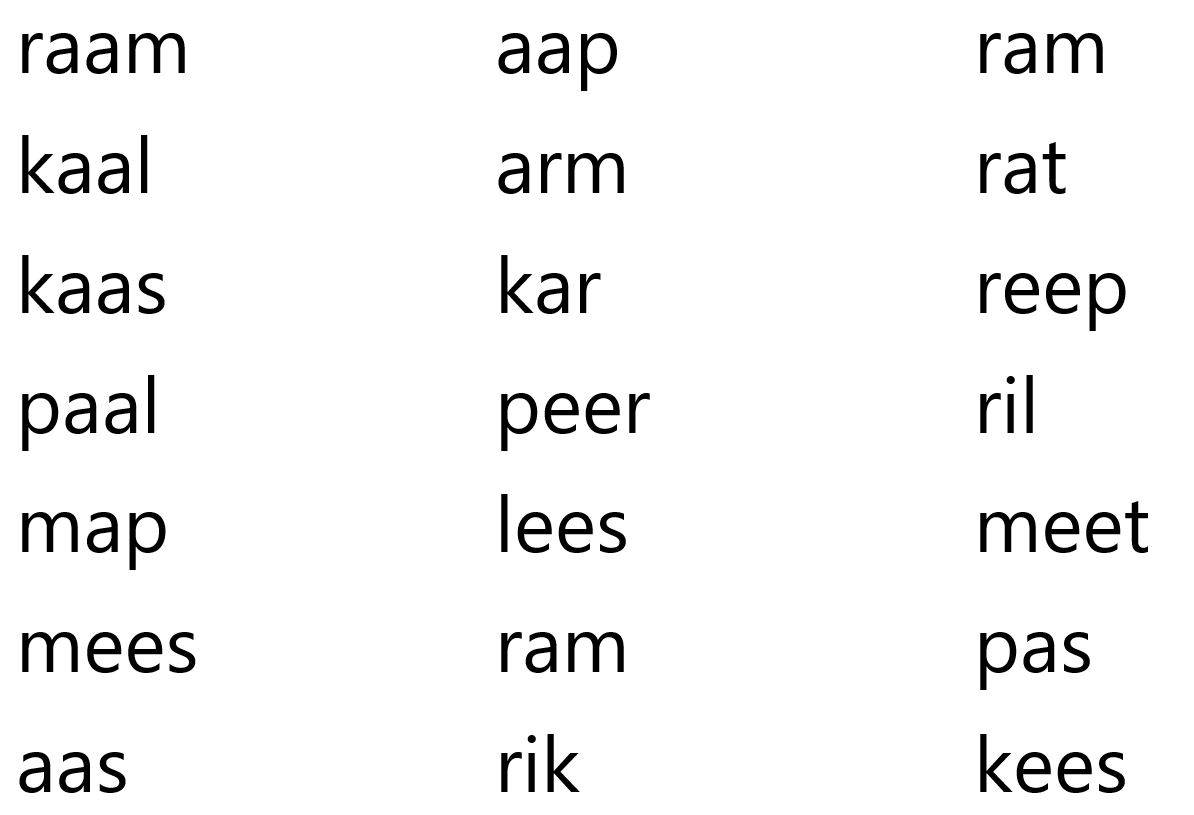 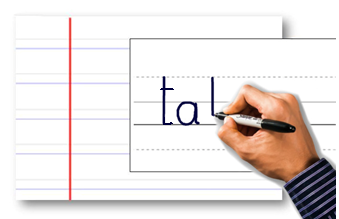 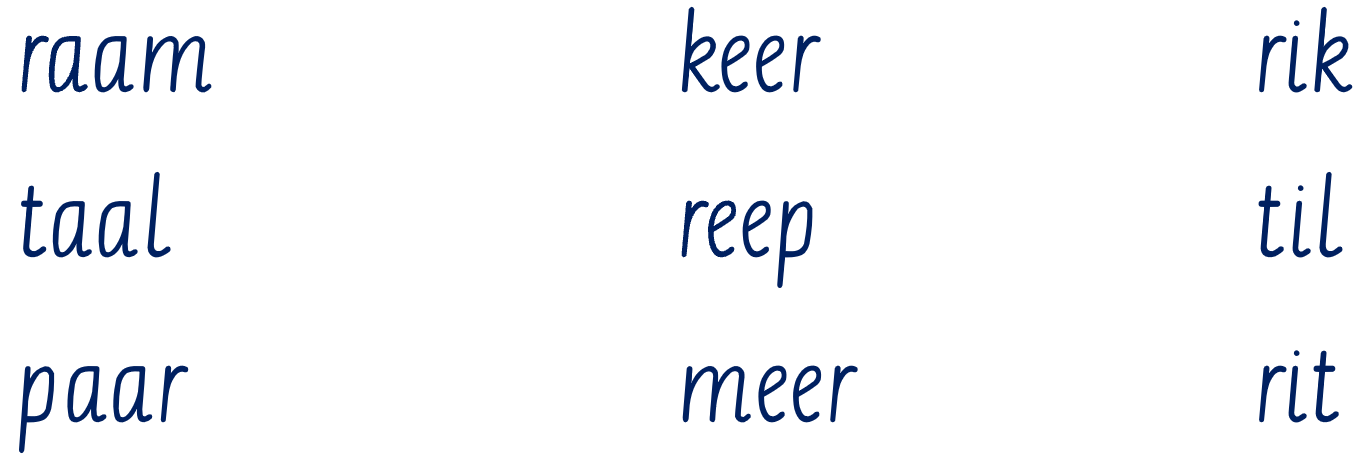 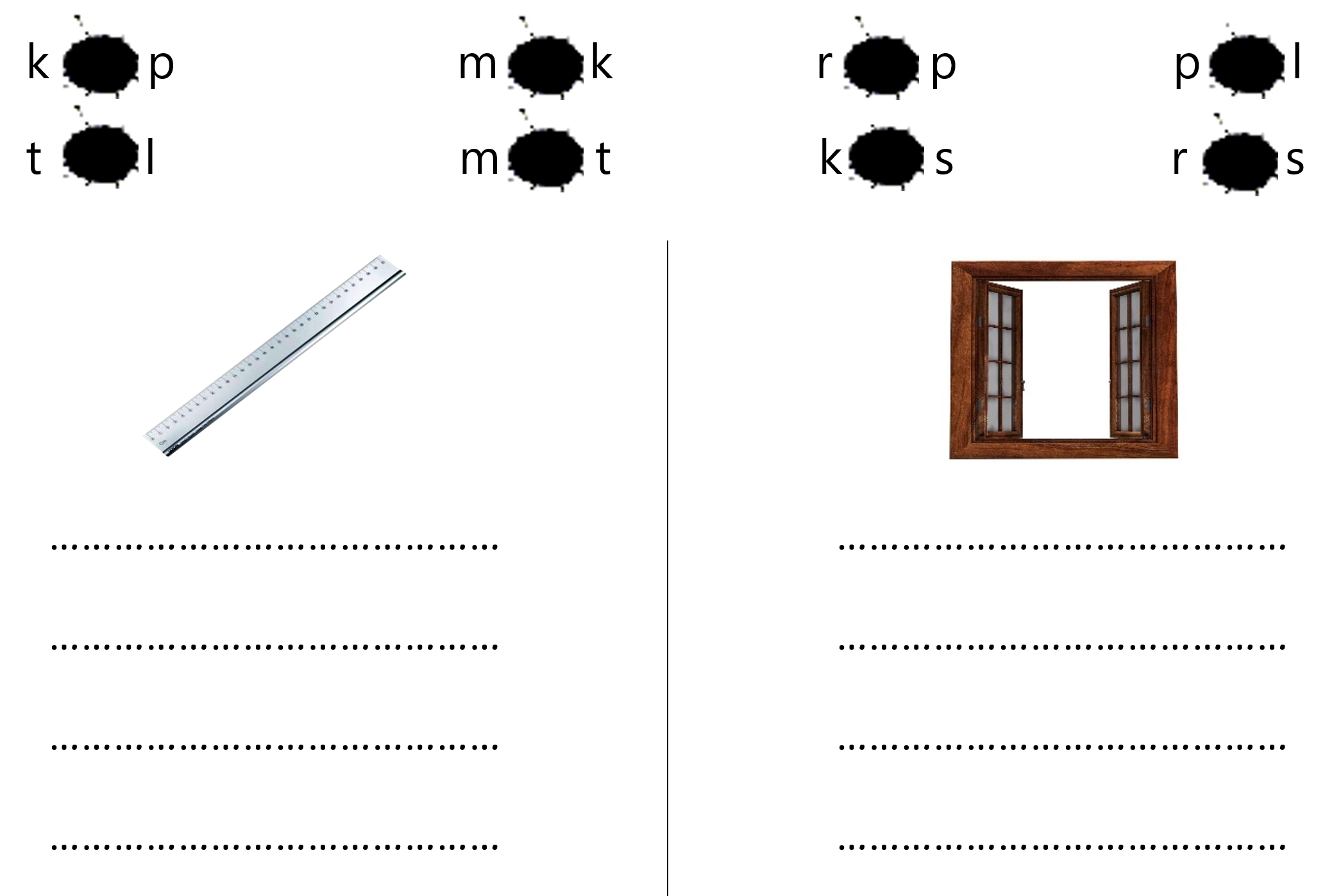 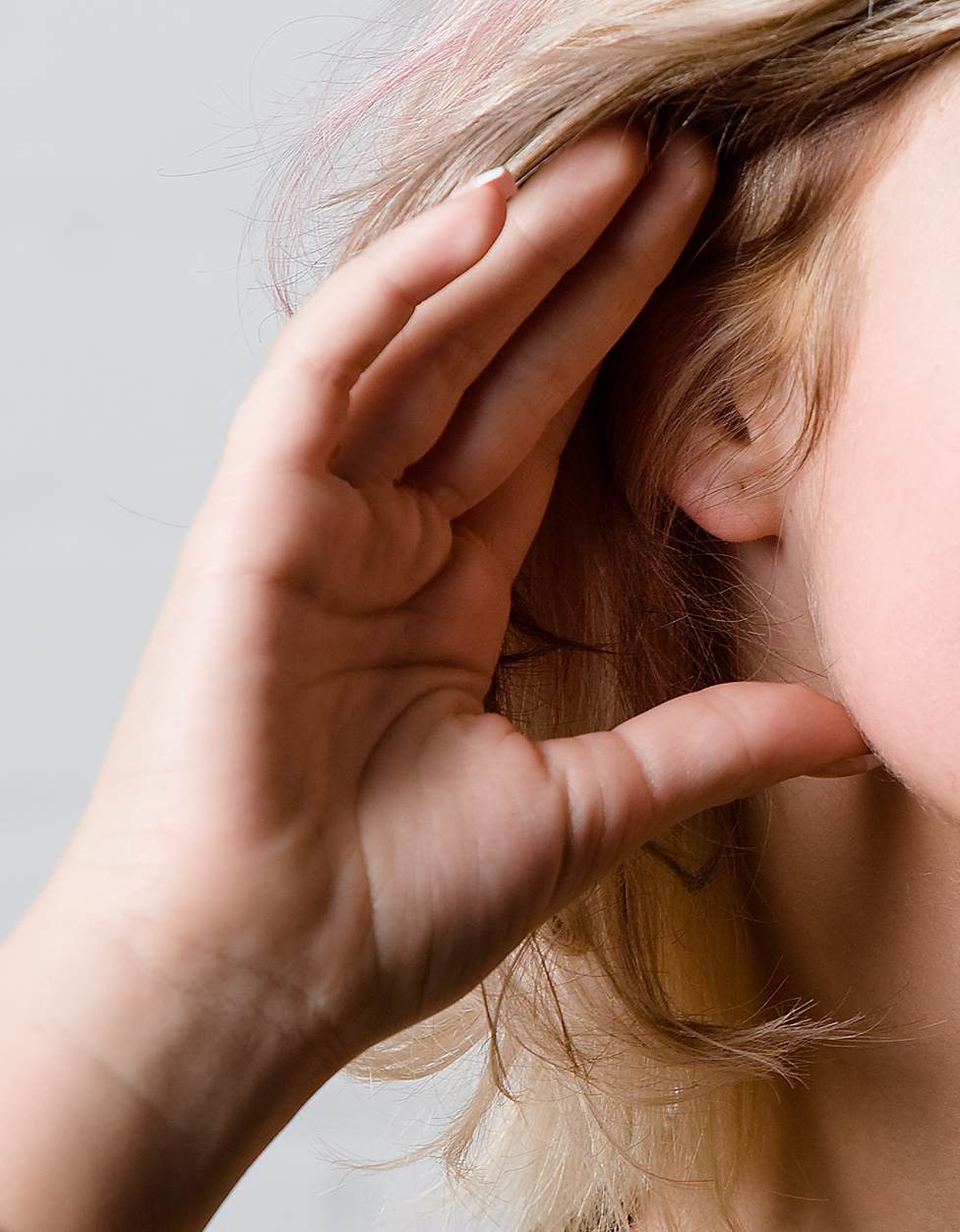 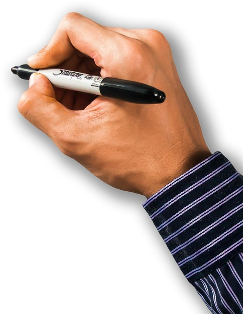 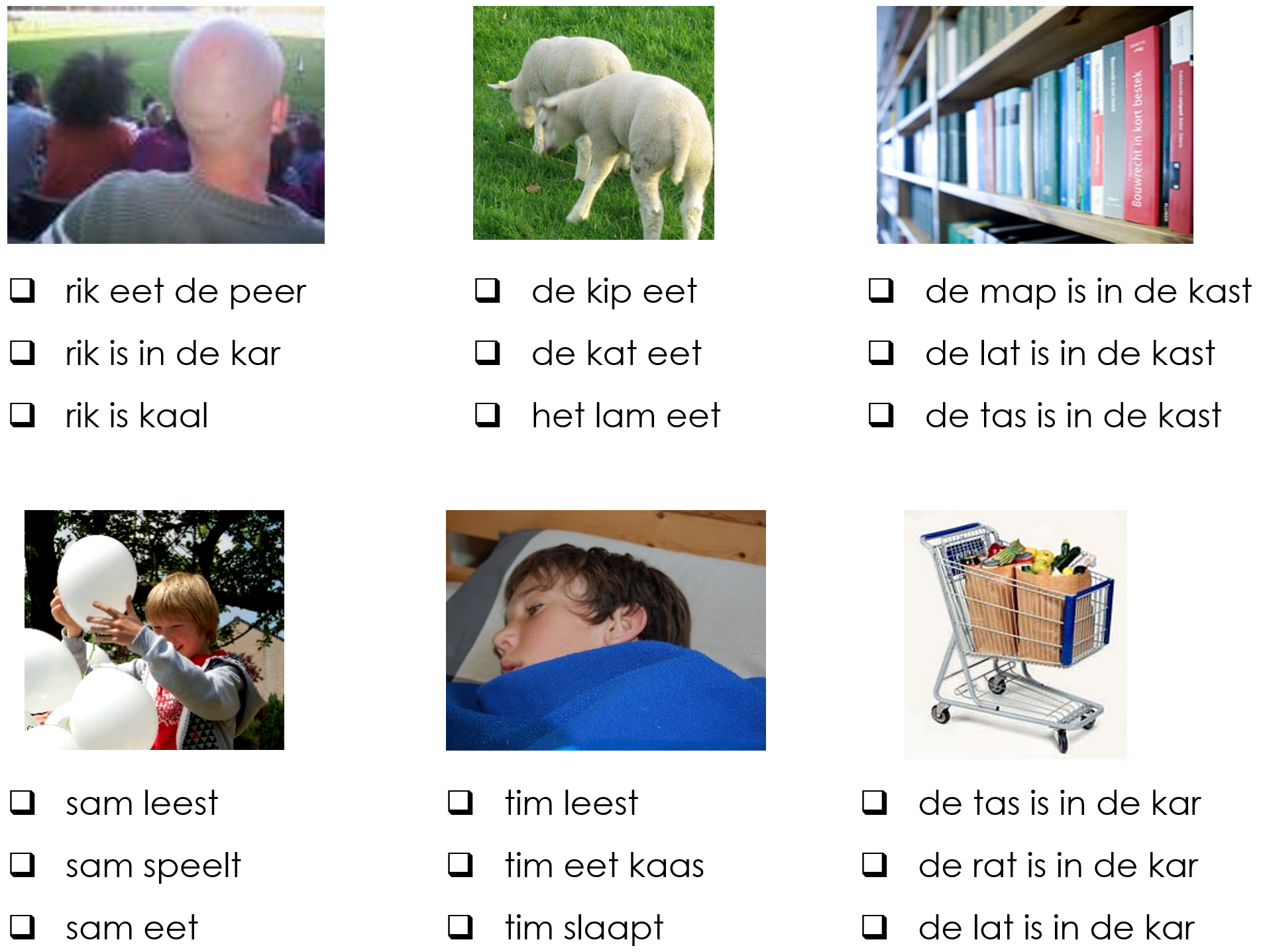 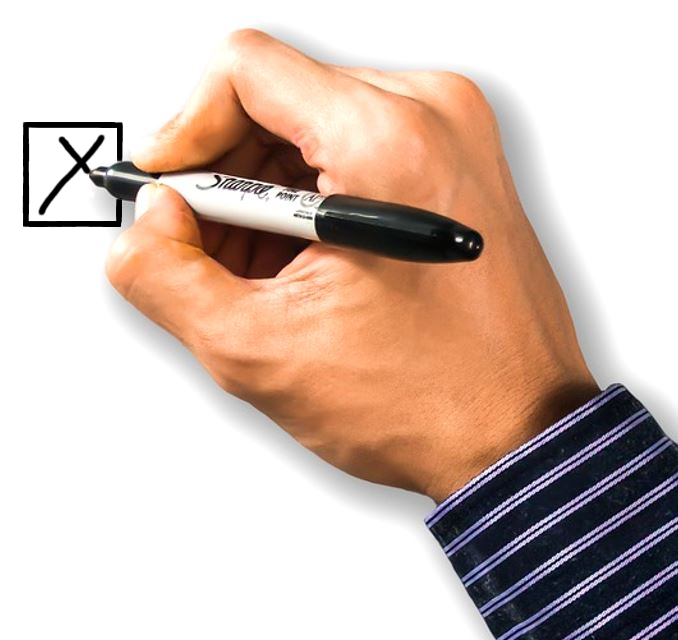 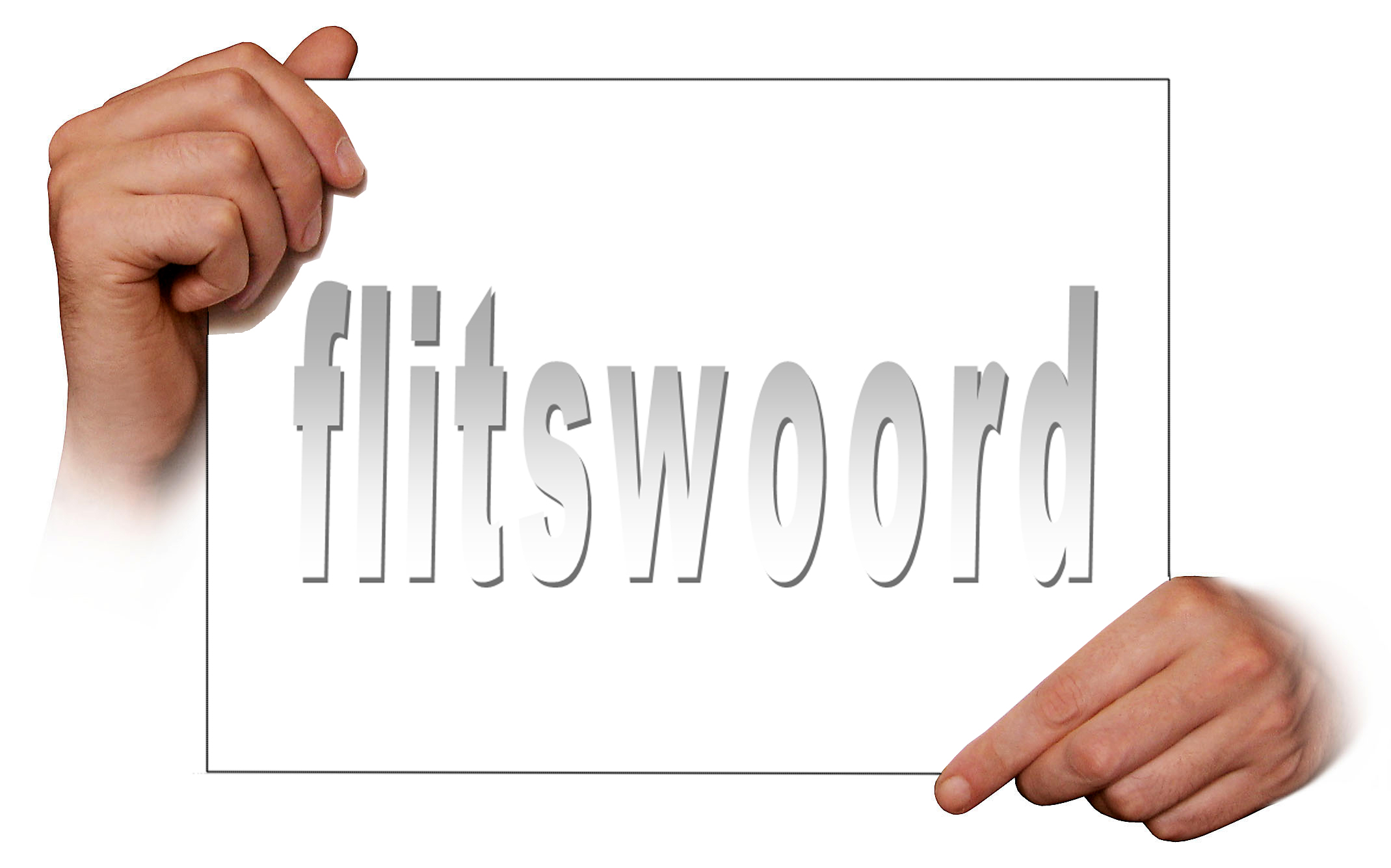 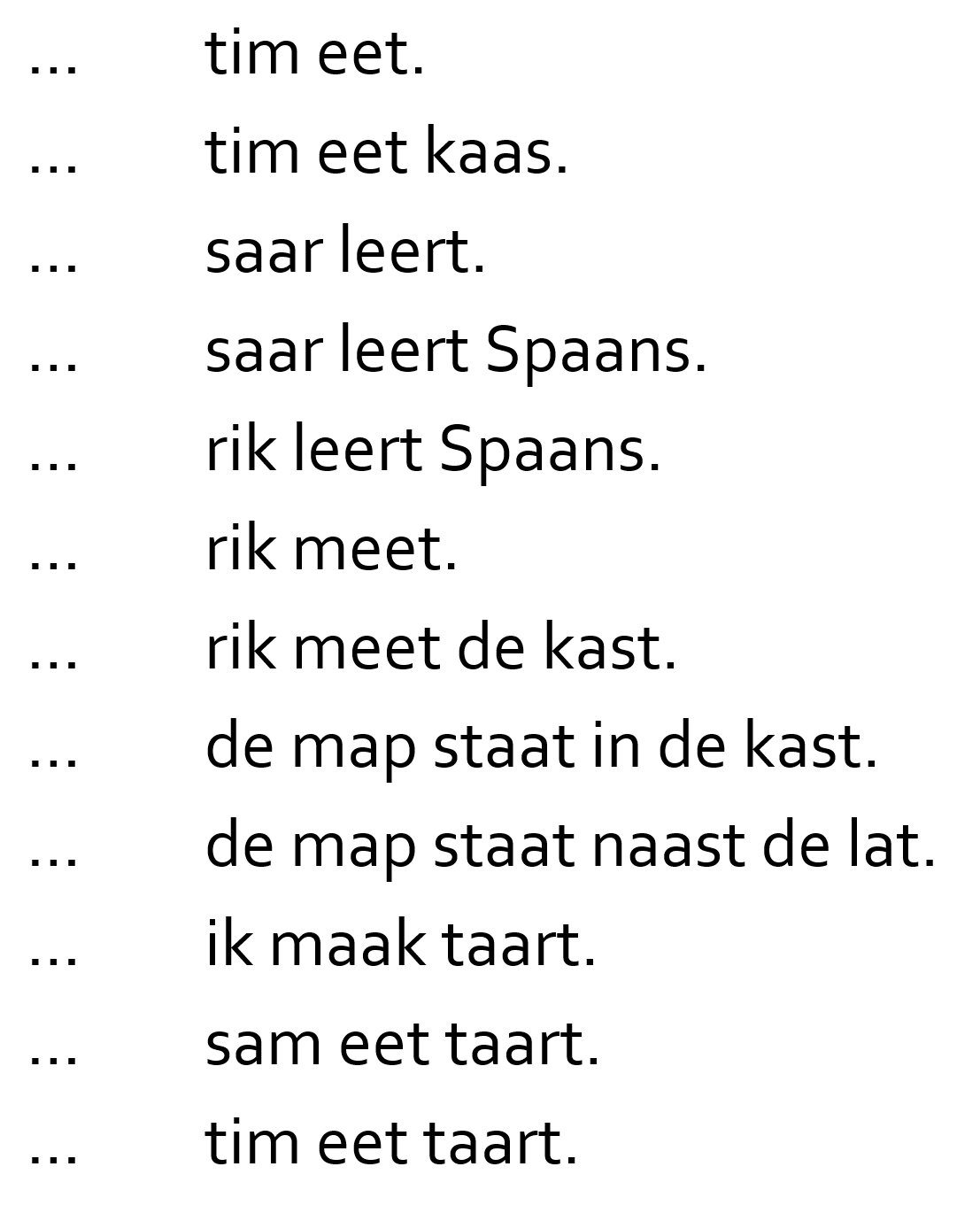 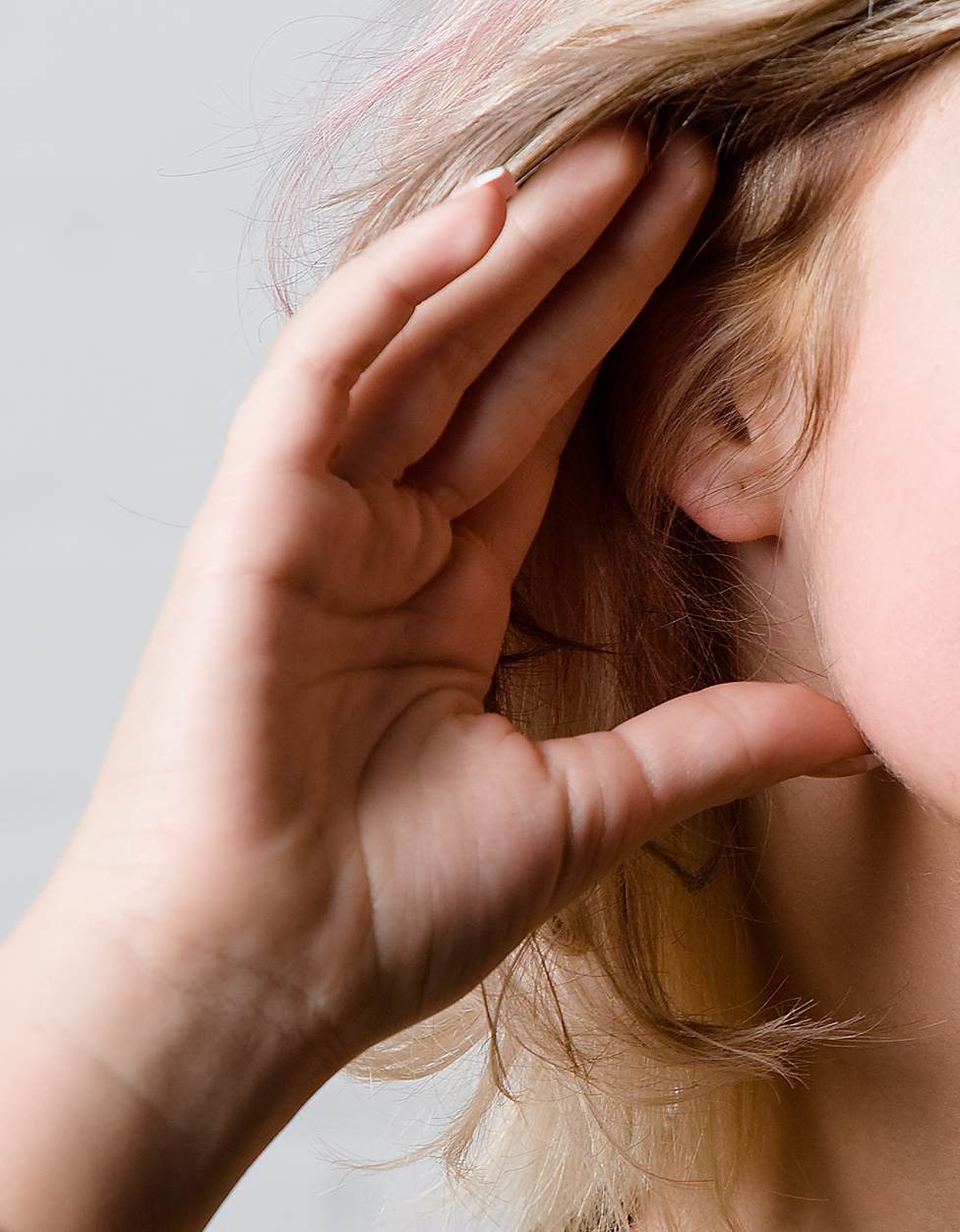 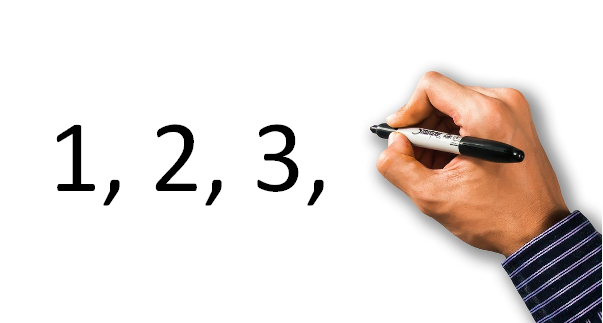 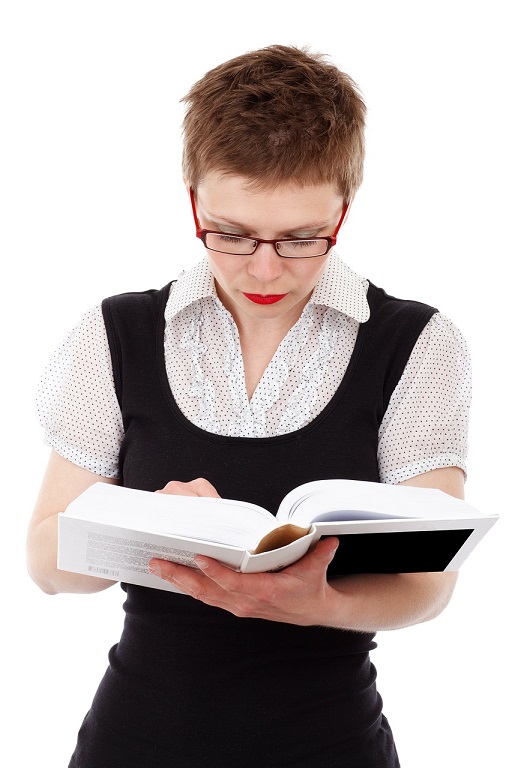 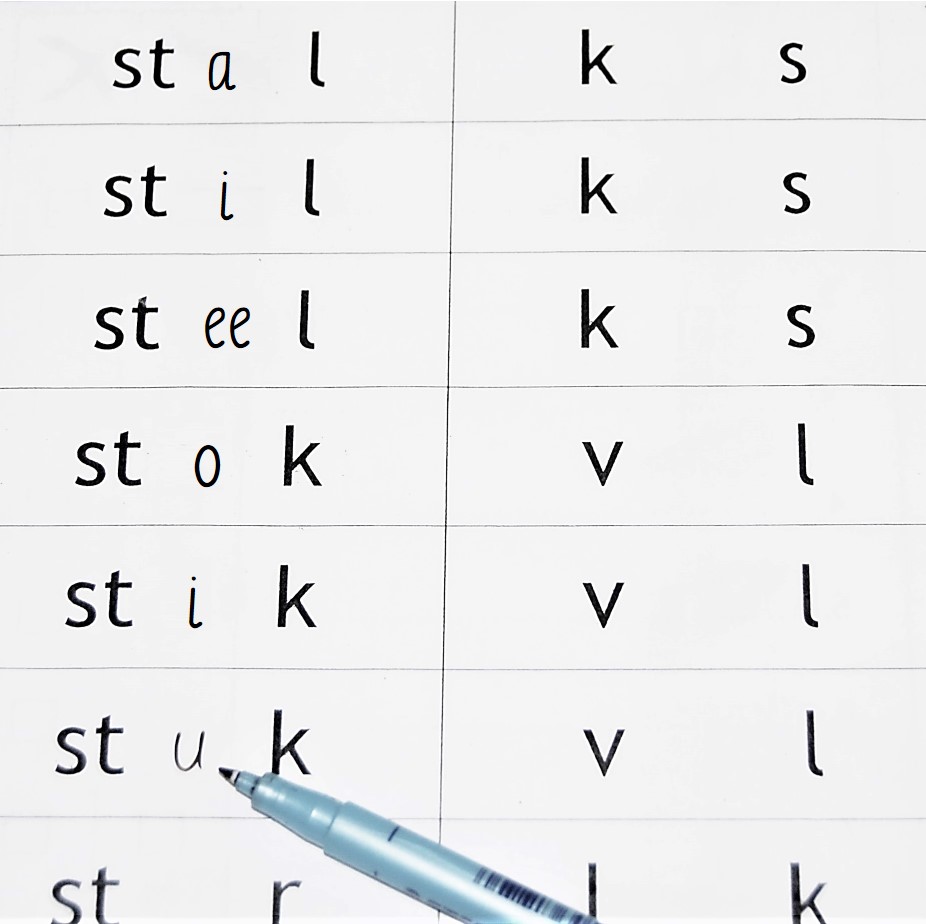 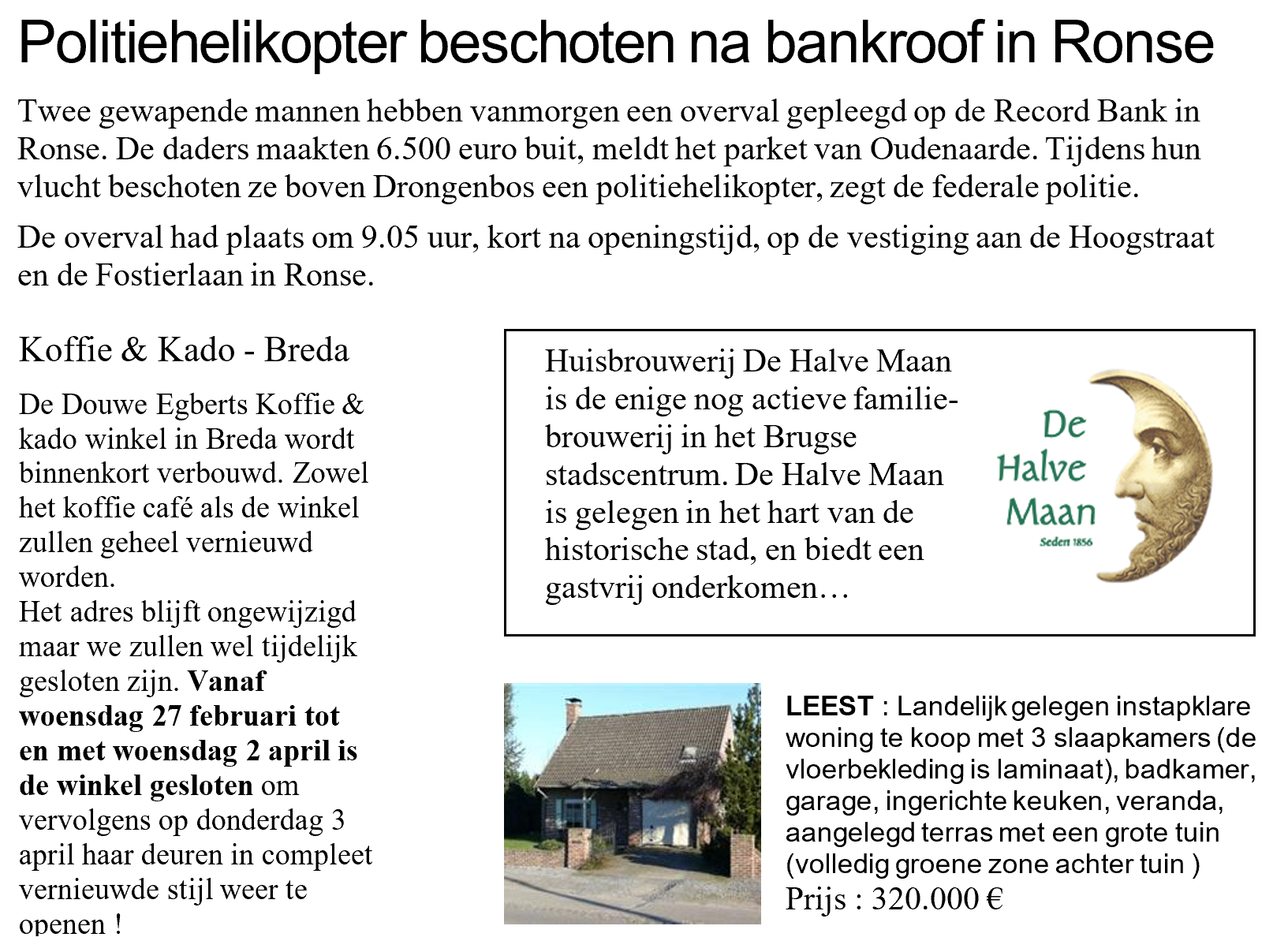 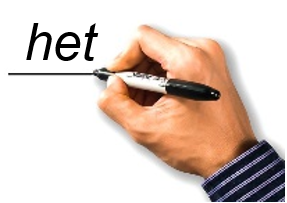 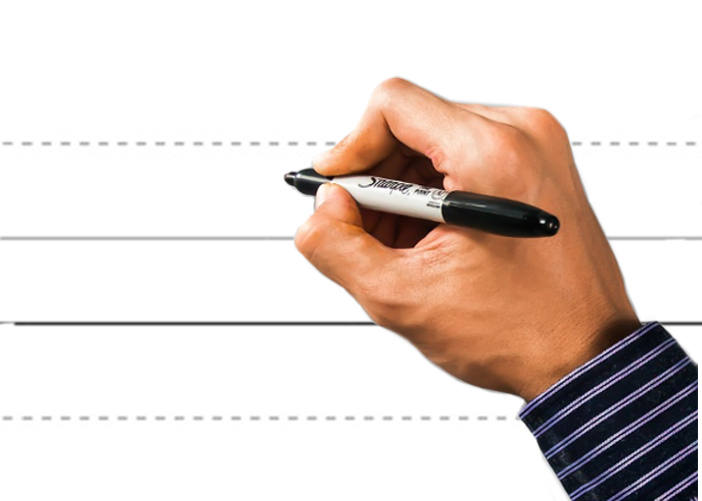 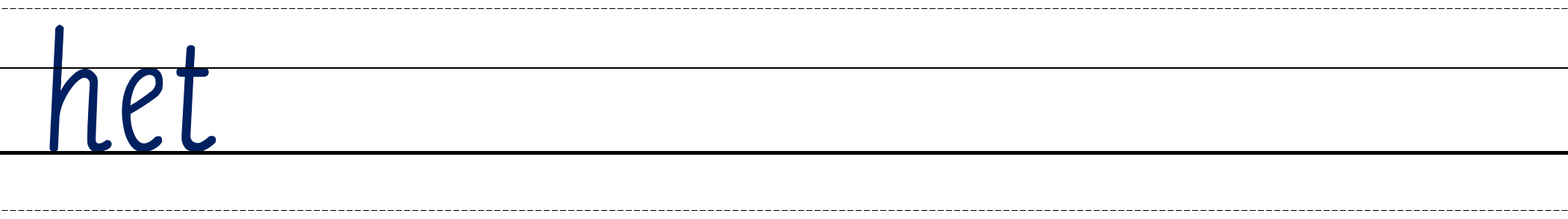 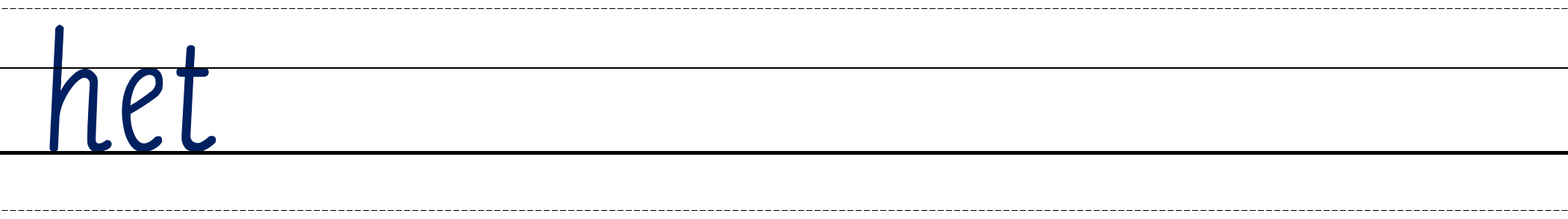 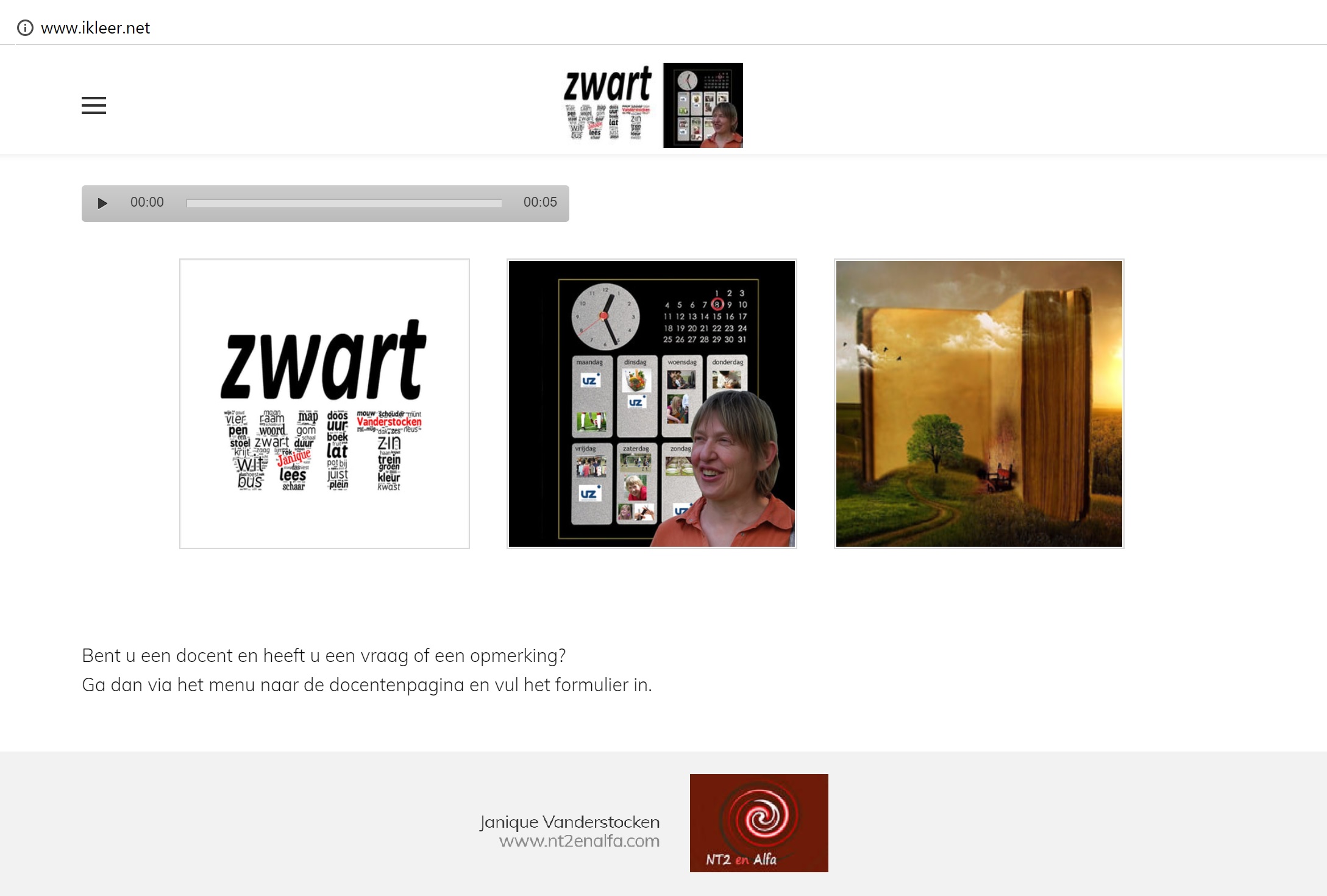